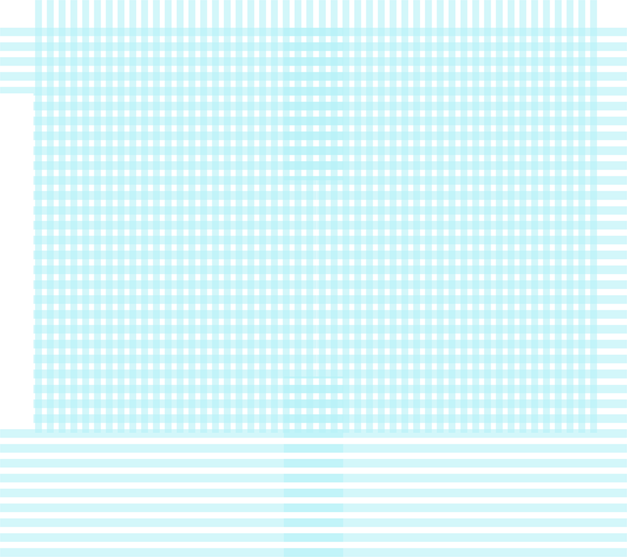 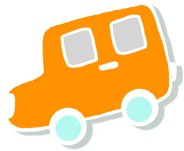 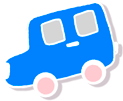 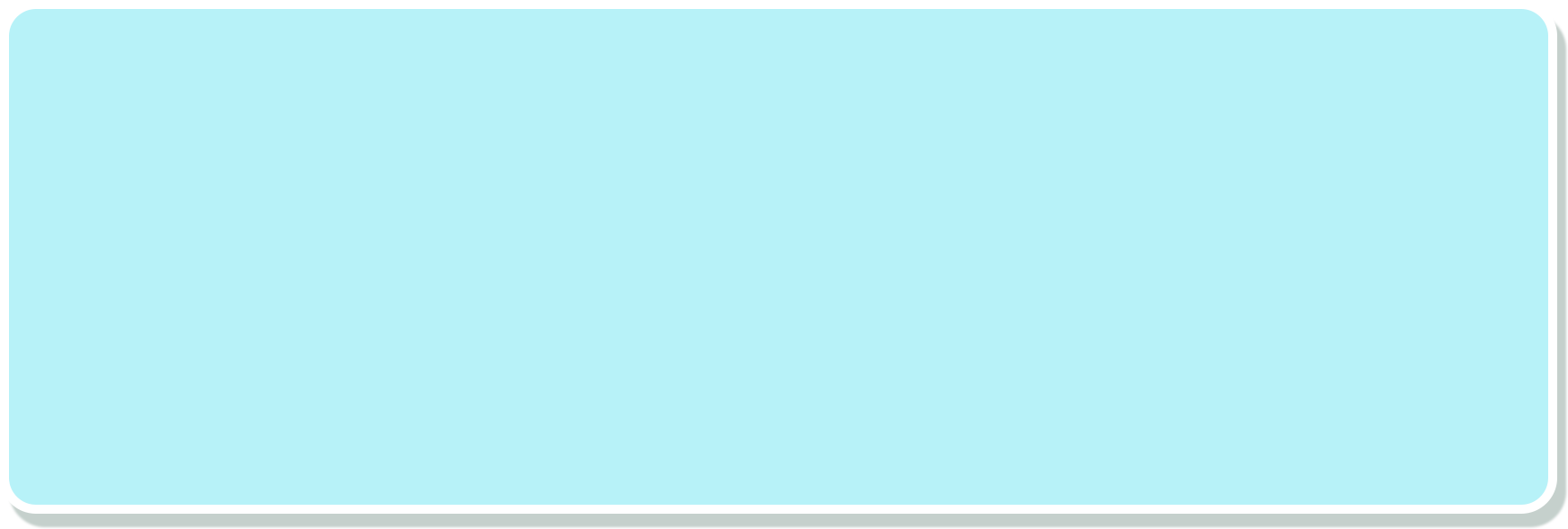 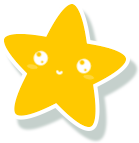 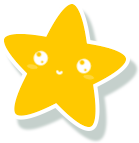 Toán
Tỉ số phần trăm
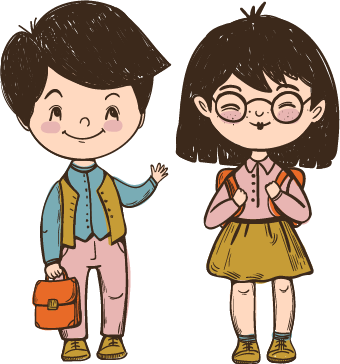 Trang 73; 74
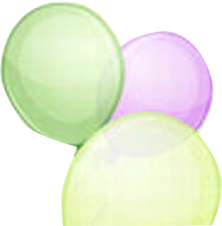 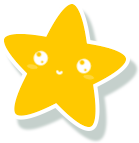 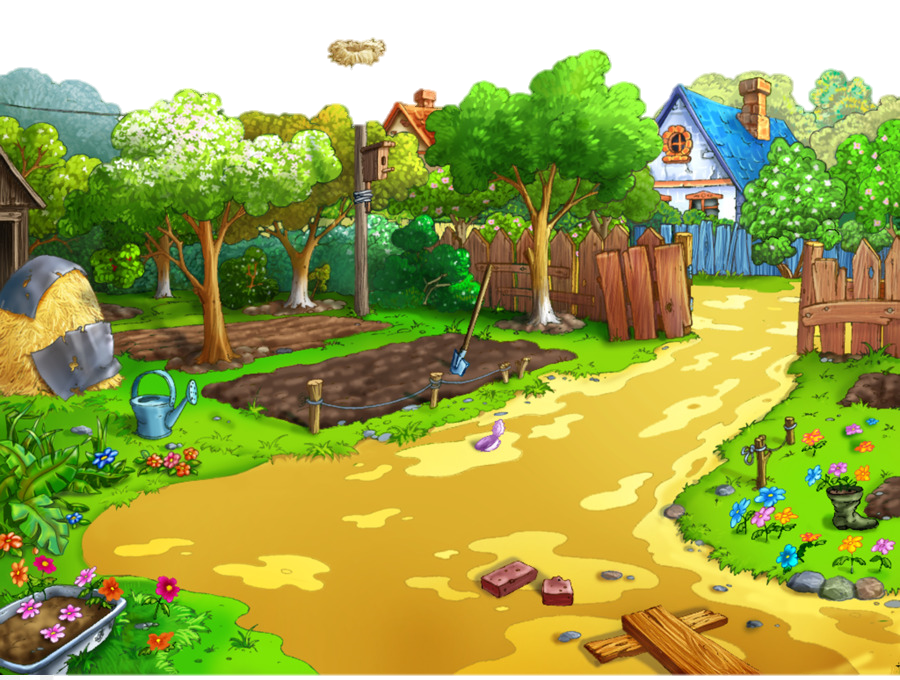 Khu vườn may mắn
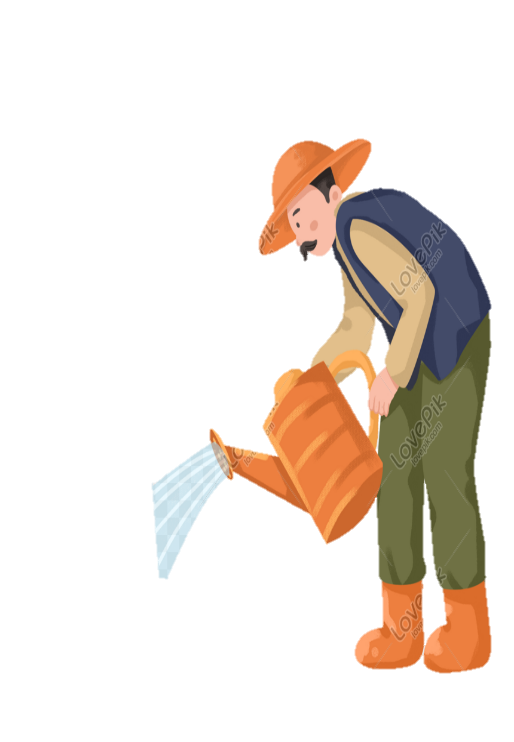 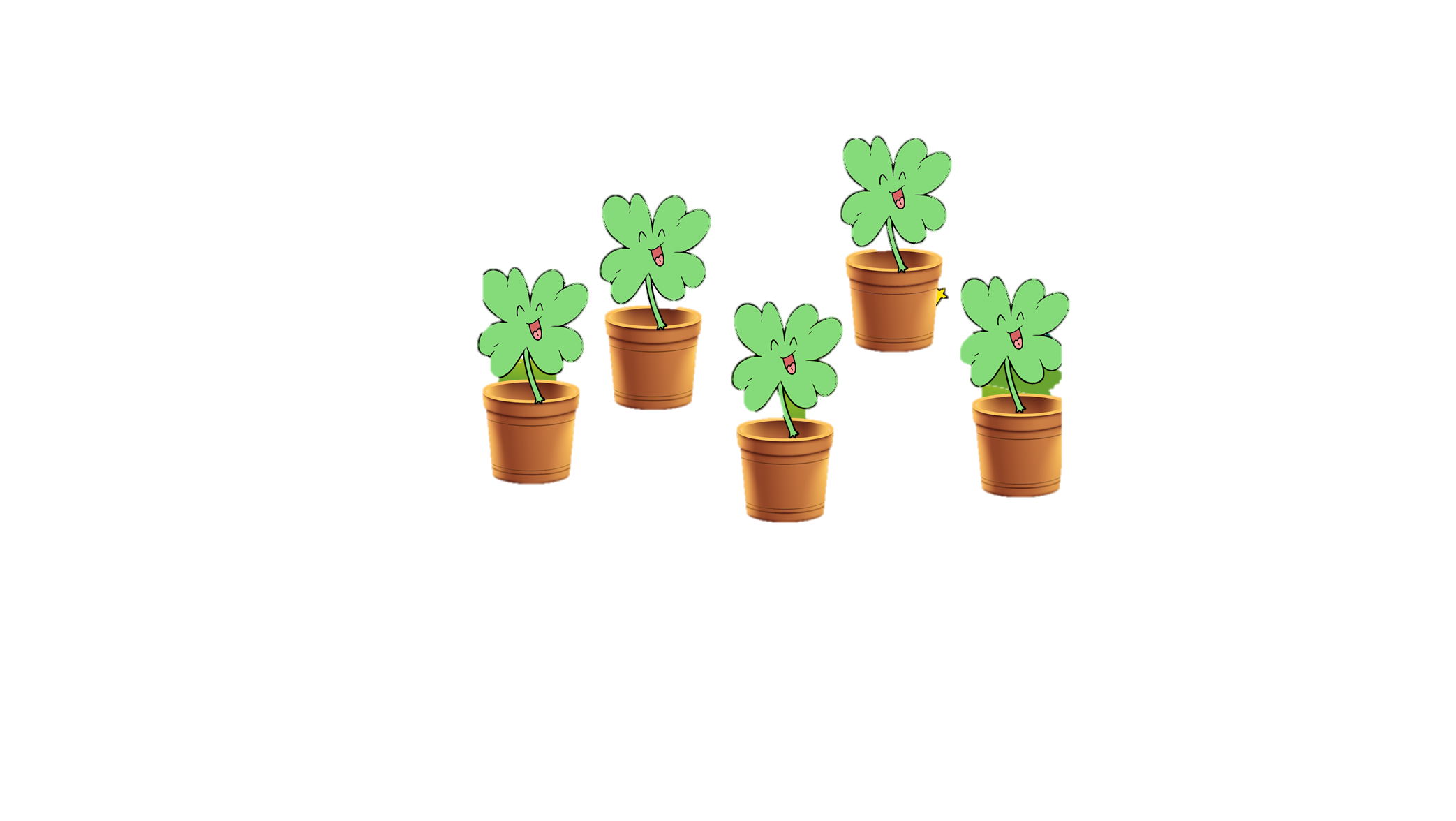 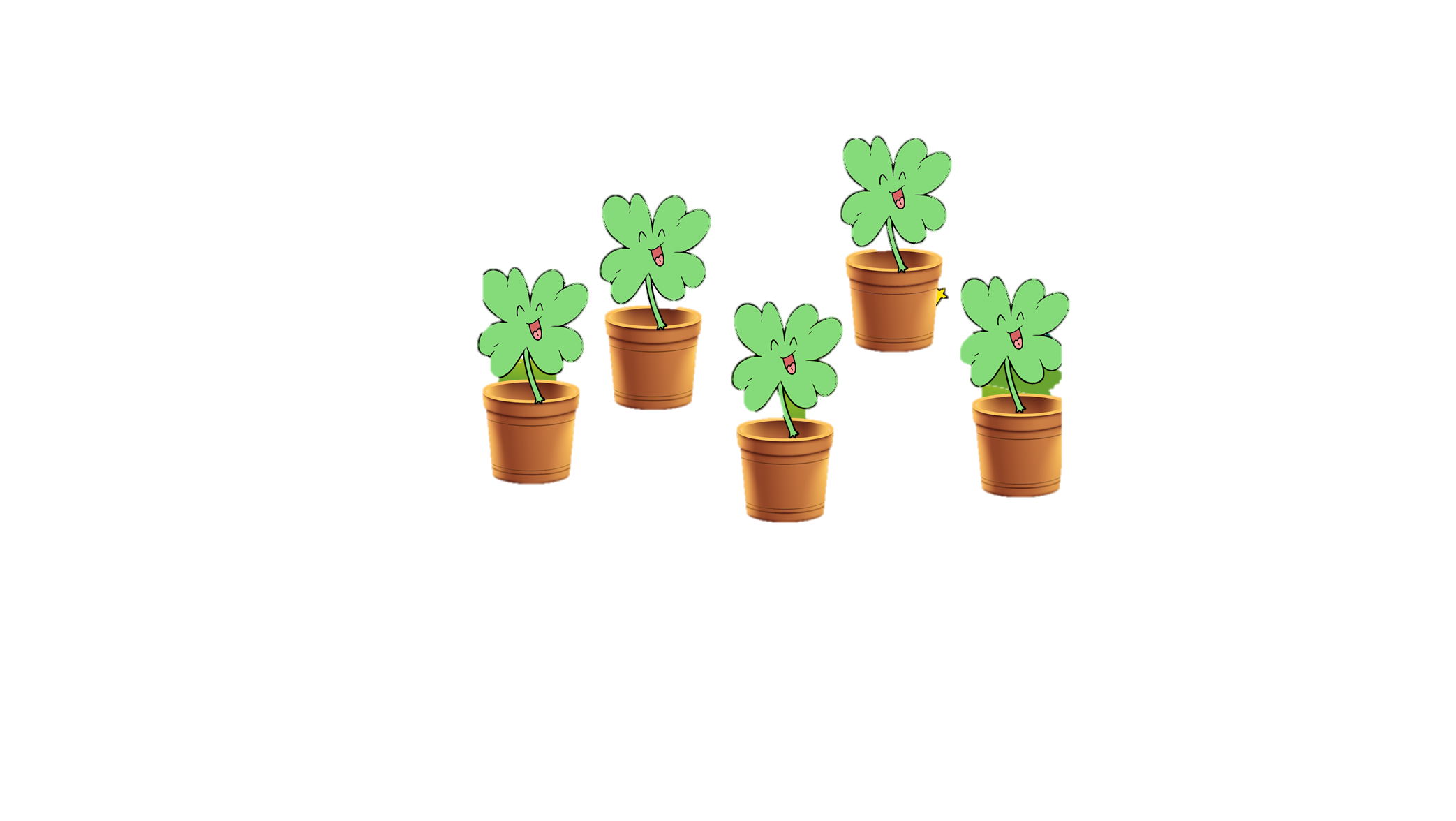 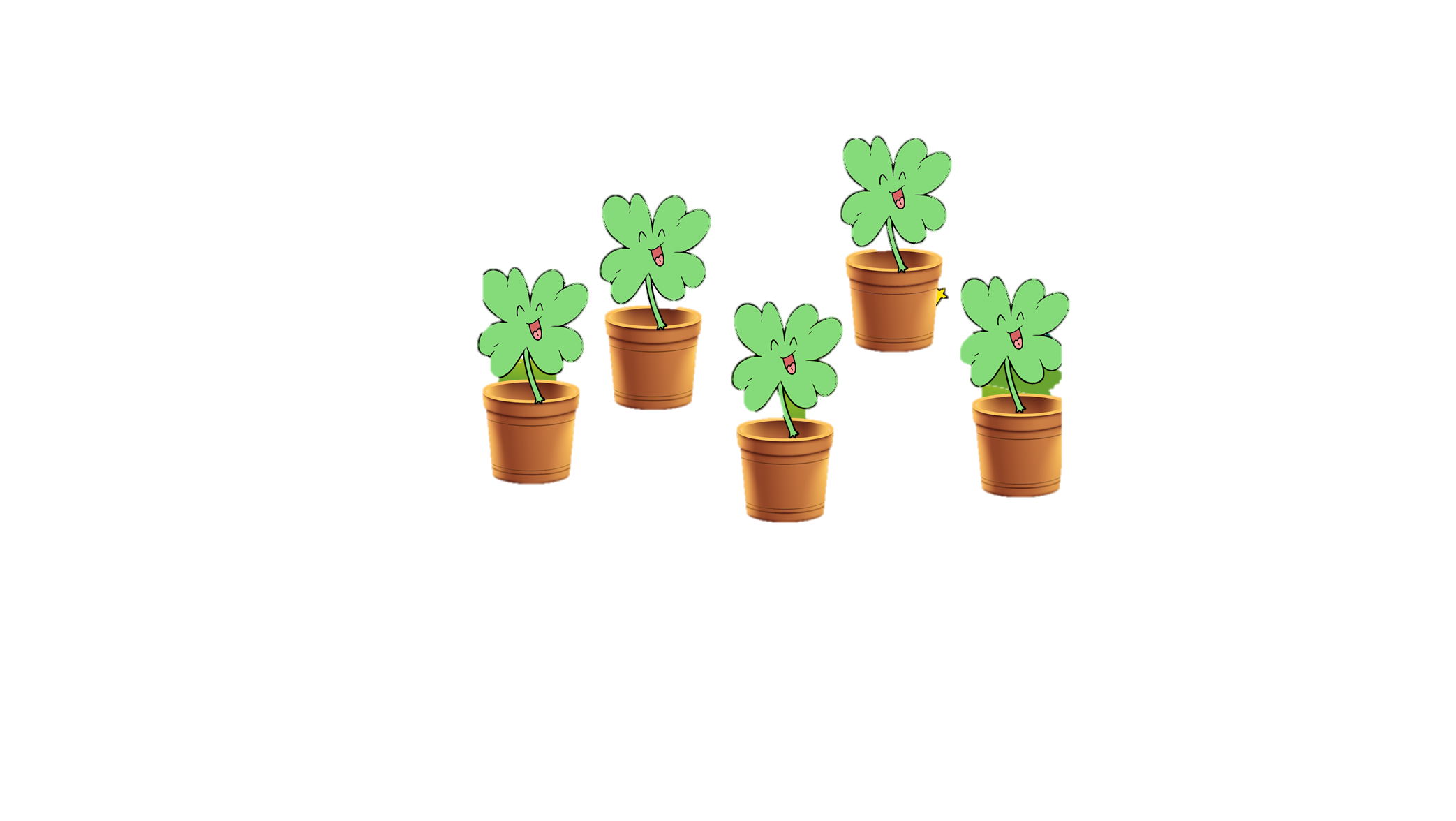 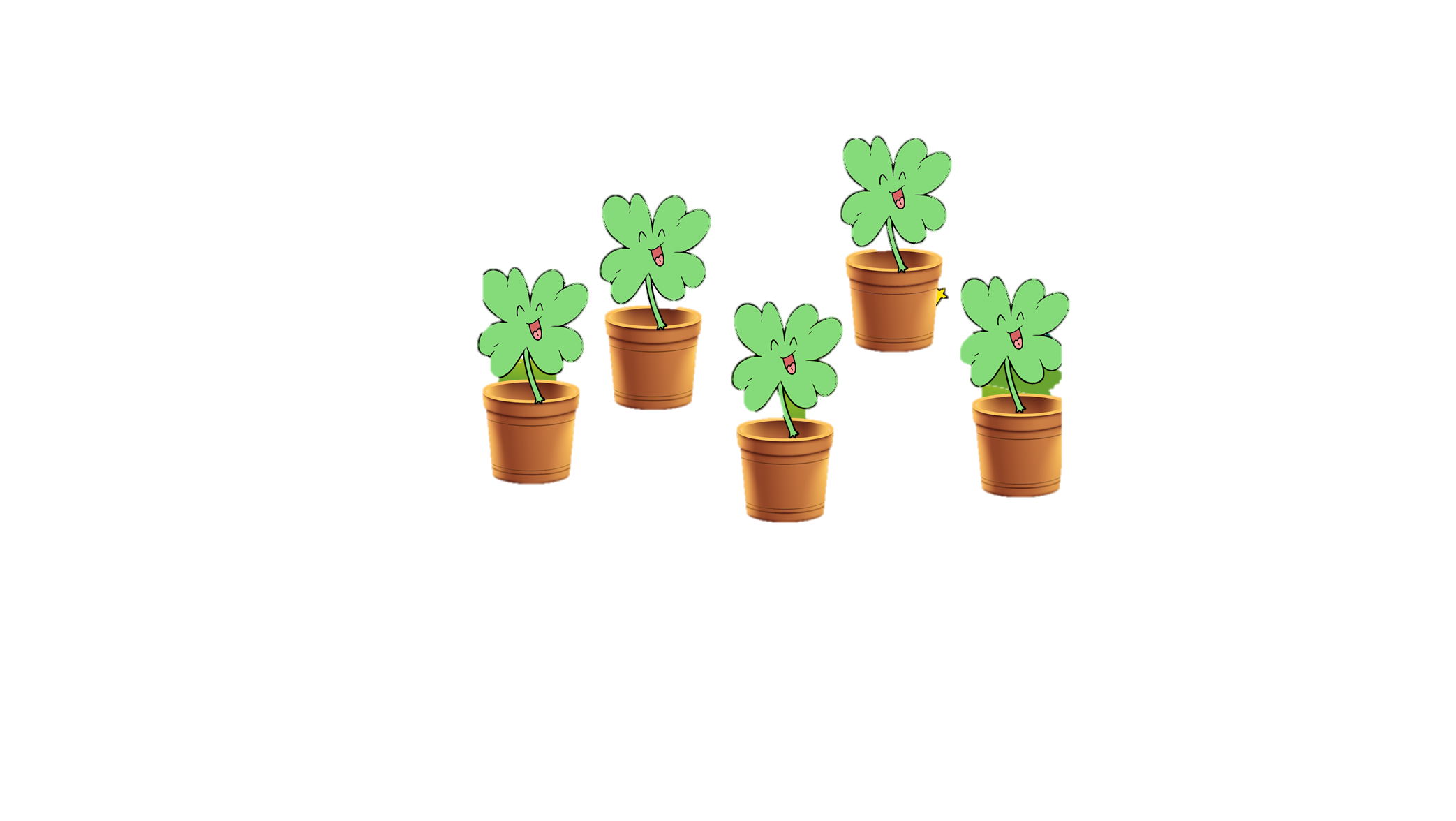 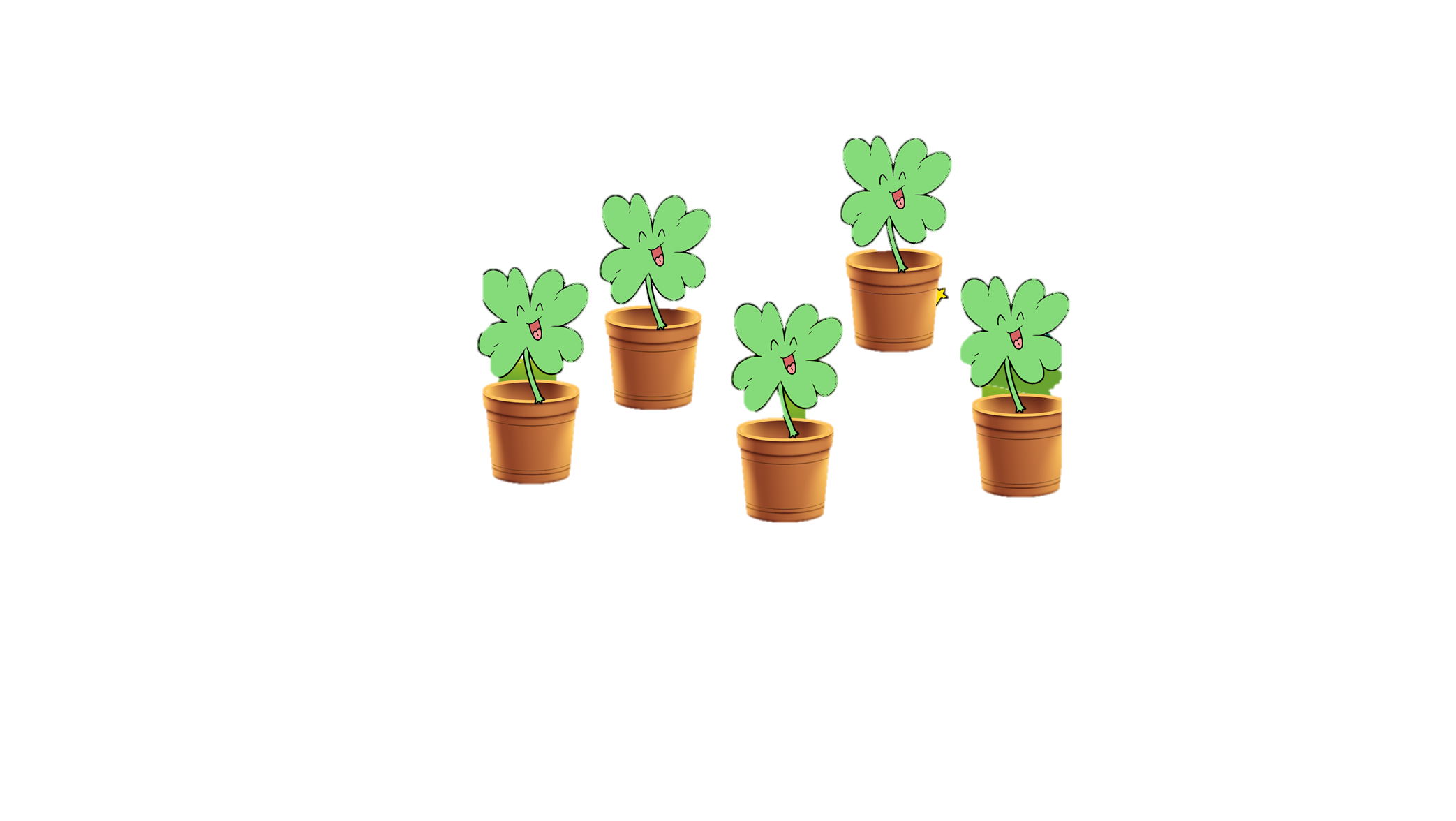 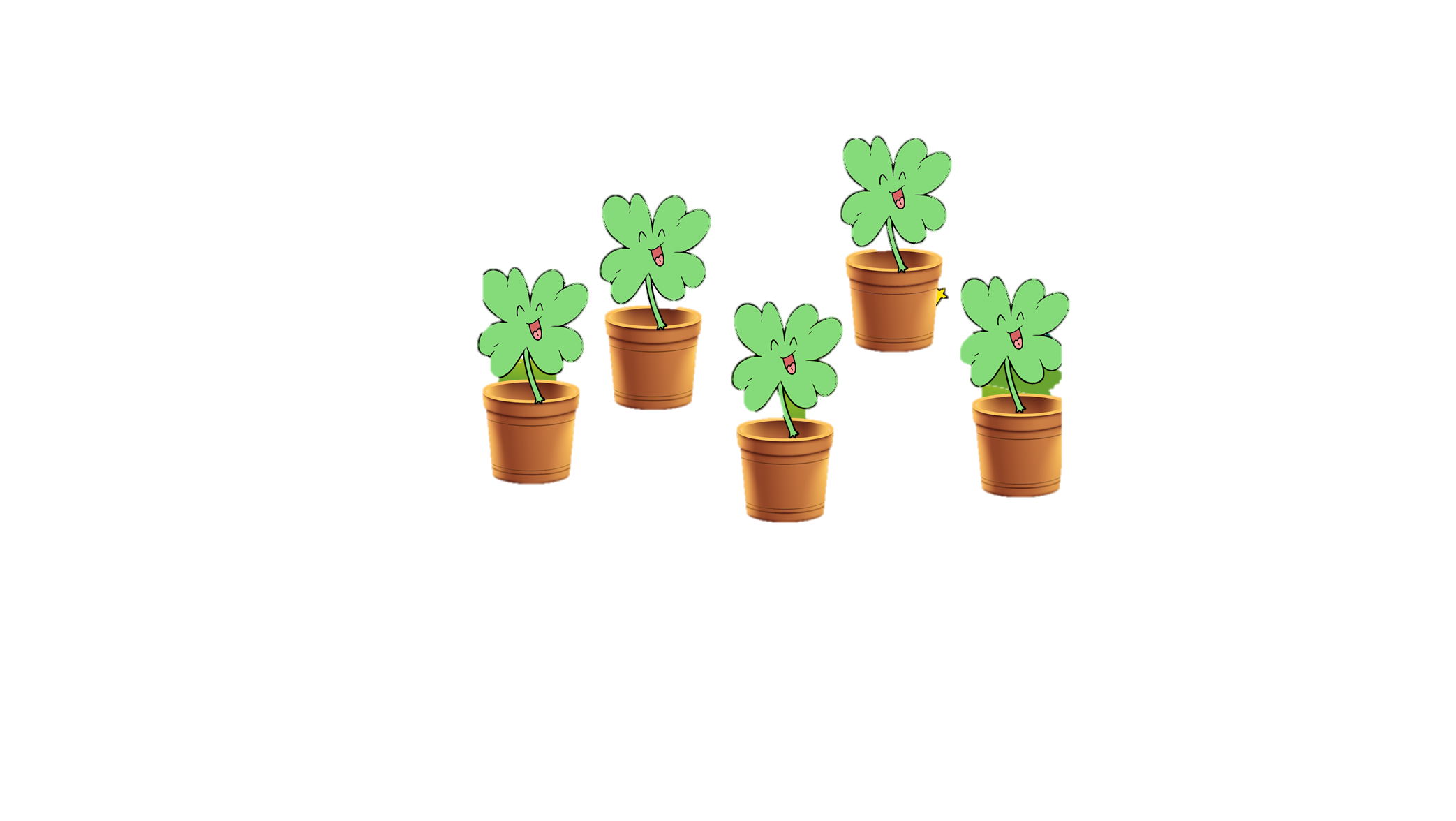 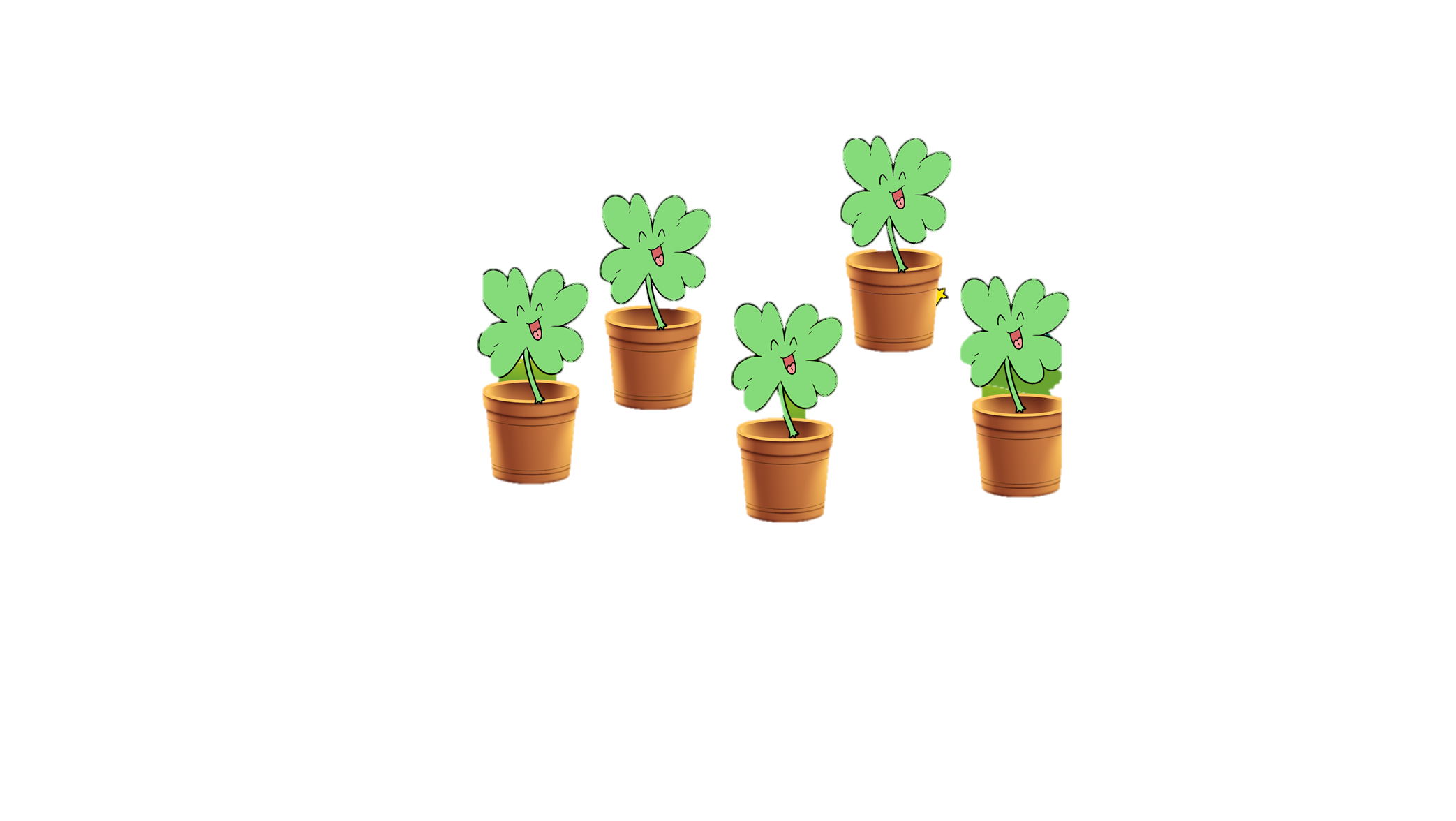 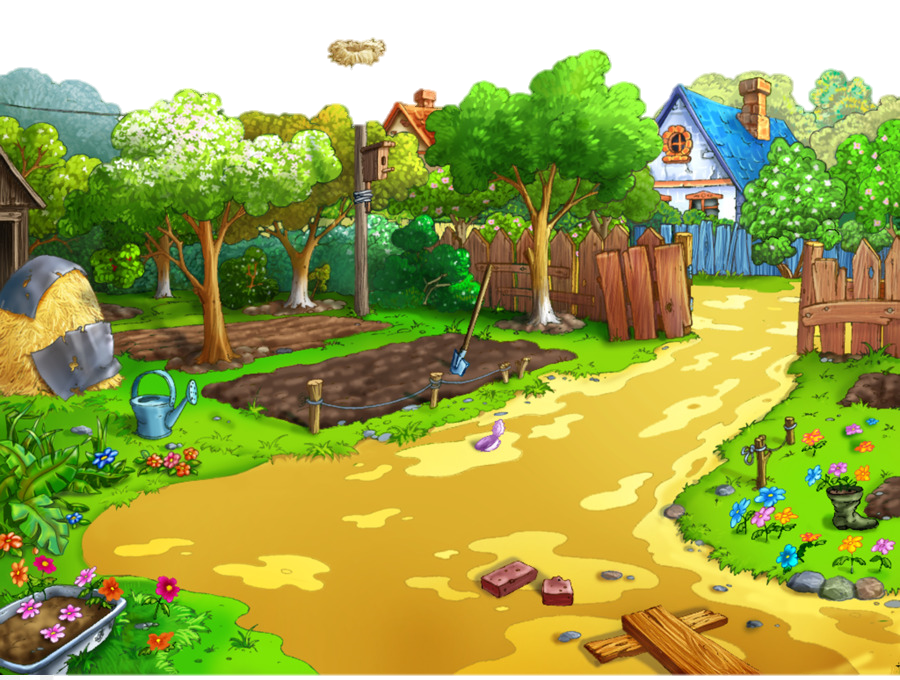 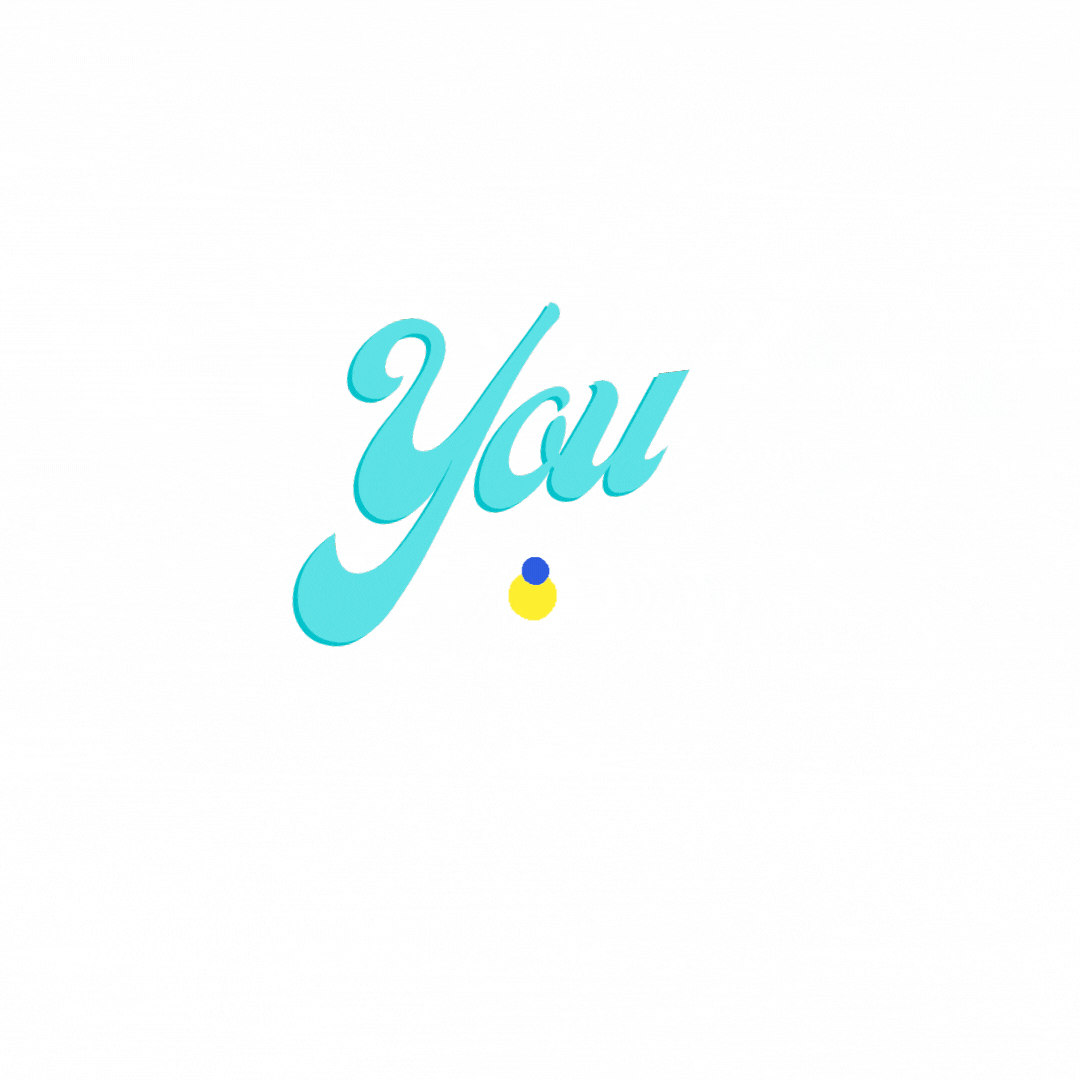 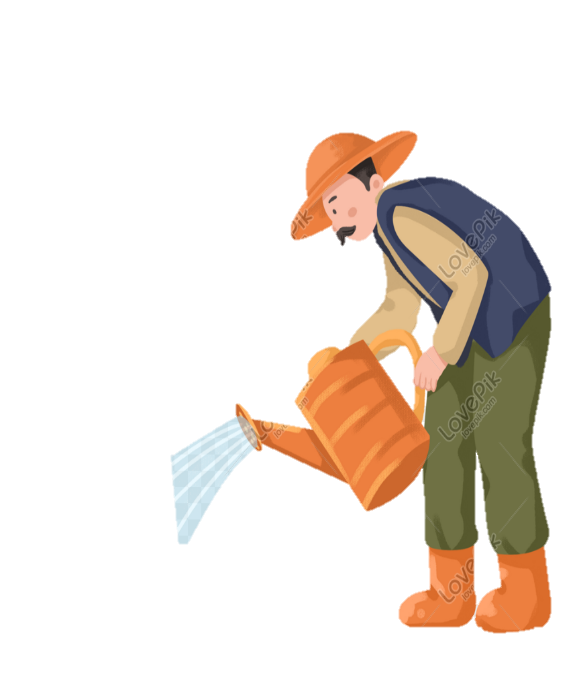 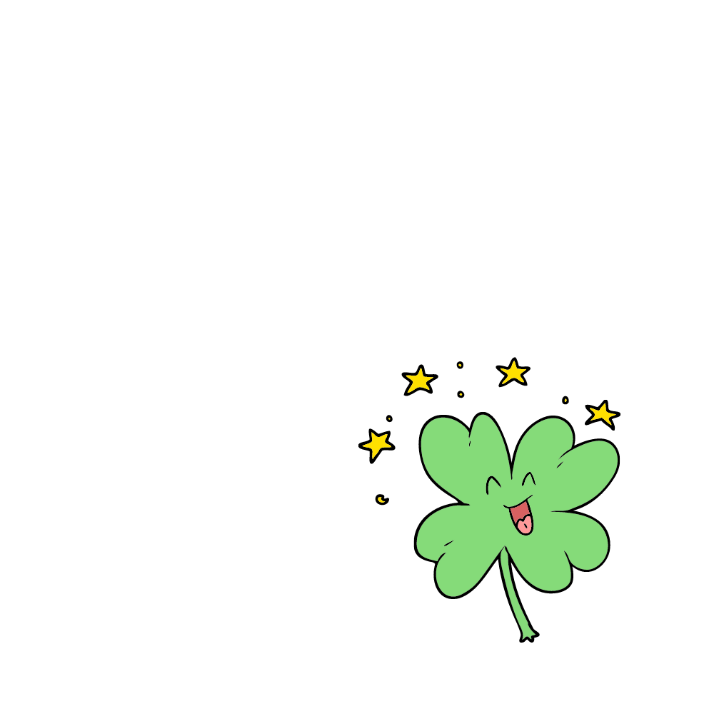 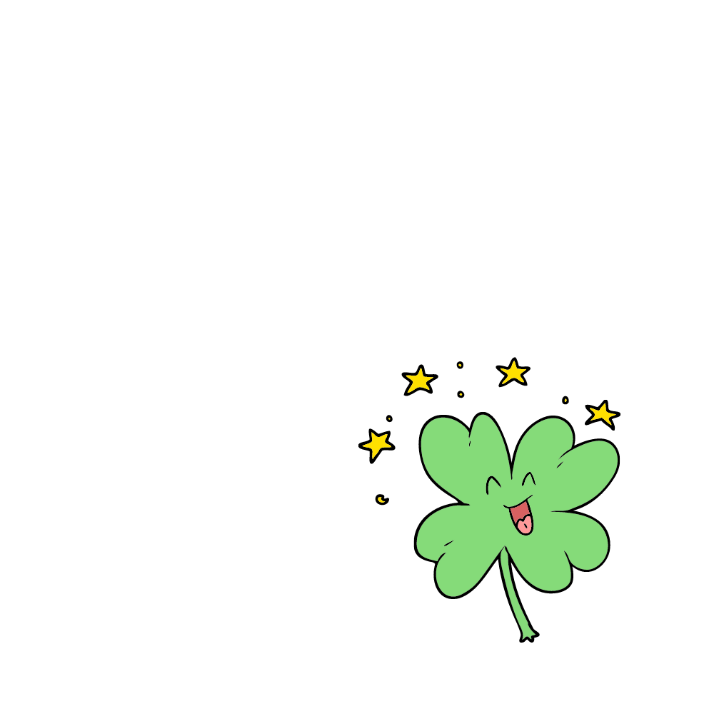 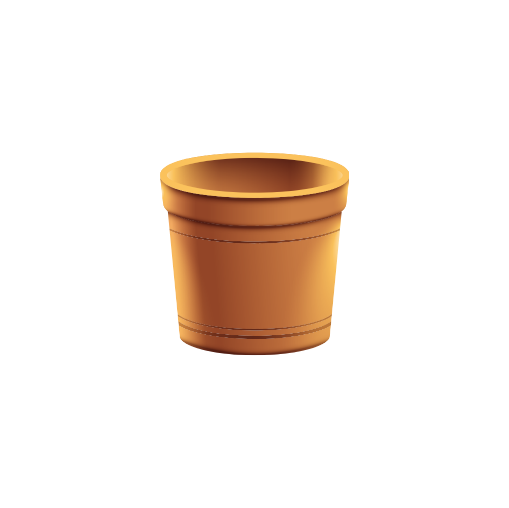 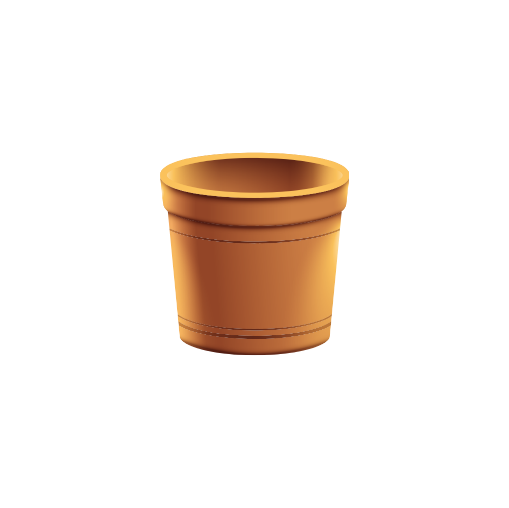 [Speaker Notes: Bấm chậu hoa ra câu hỏi.
Bấm hình người di chuyển đến chậu hoa tiếp theo.
Bấm hình người ra you win]
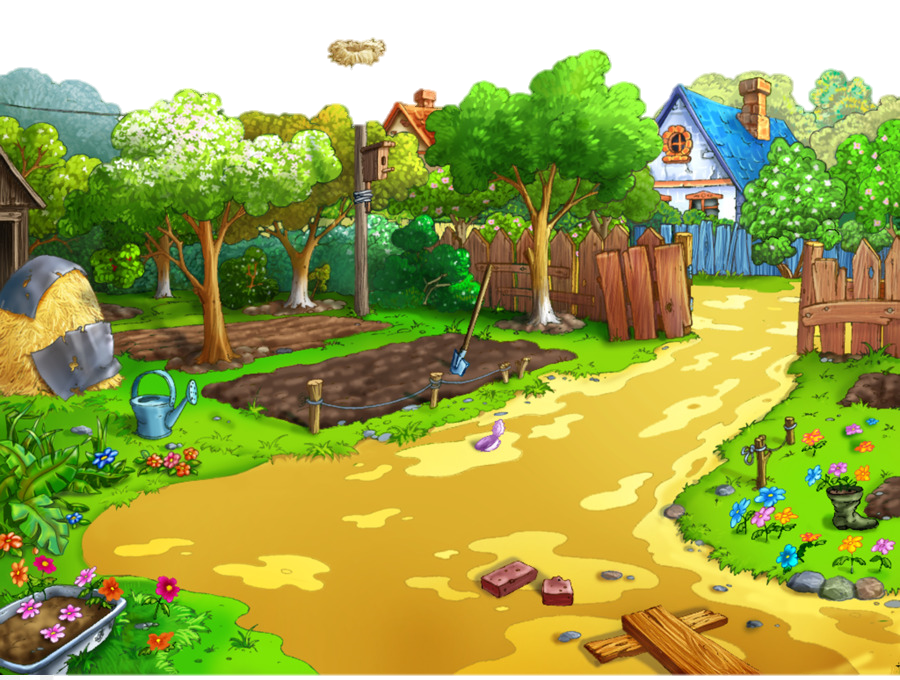 Đặt tính rồi tính:
          216,72 : 0,42
0,42
216,72
06
7
5
1
6
25
2
0
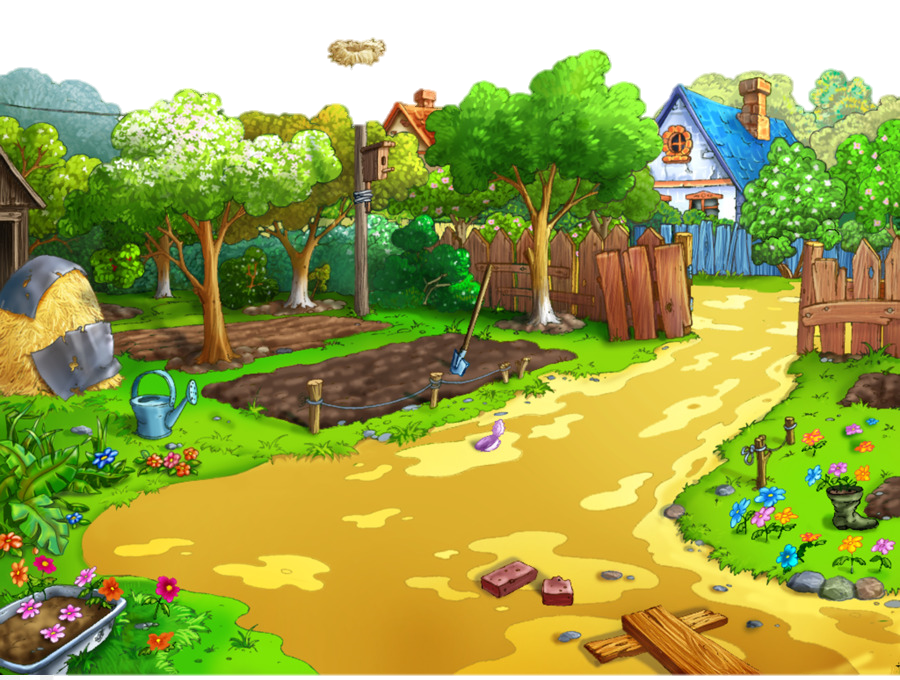 2. Tìm x:
x – 1,27 = 13,5 :4,5
x – 1,27 = 13,5 : 4,5
x – 1,27 = 3
x            = 3 +1,27
x            = 4,27
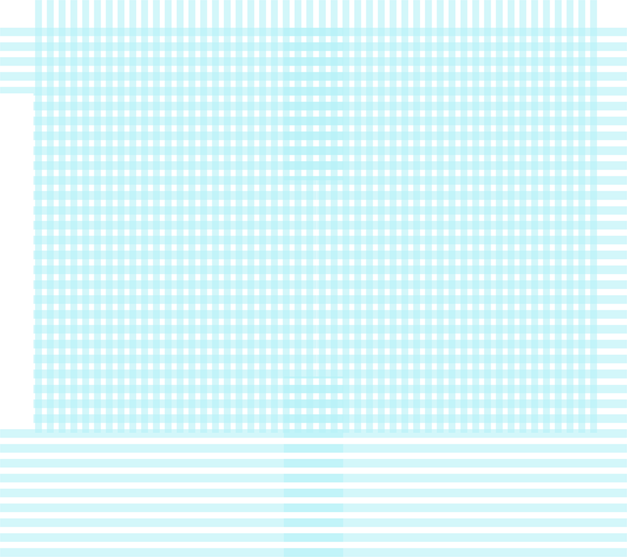 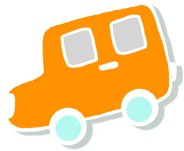 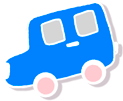 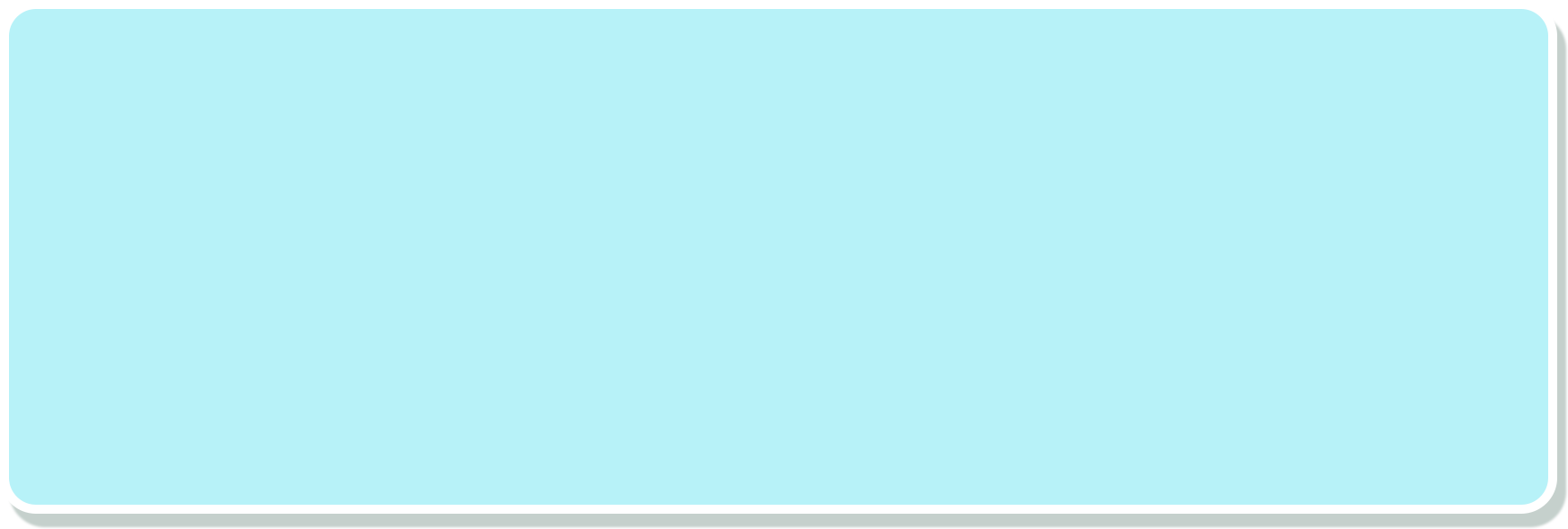 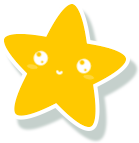 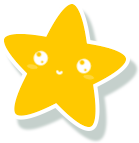 Toán
Tỉ số phần trăm
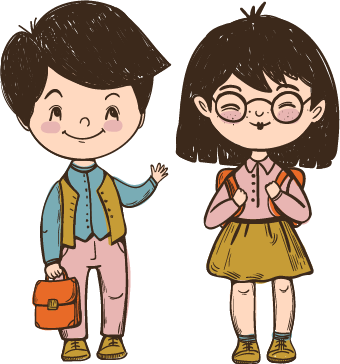 Trang 73; 74
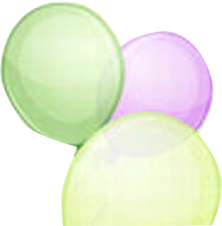 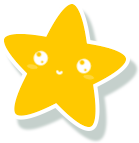 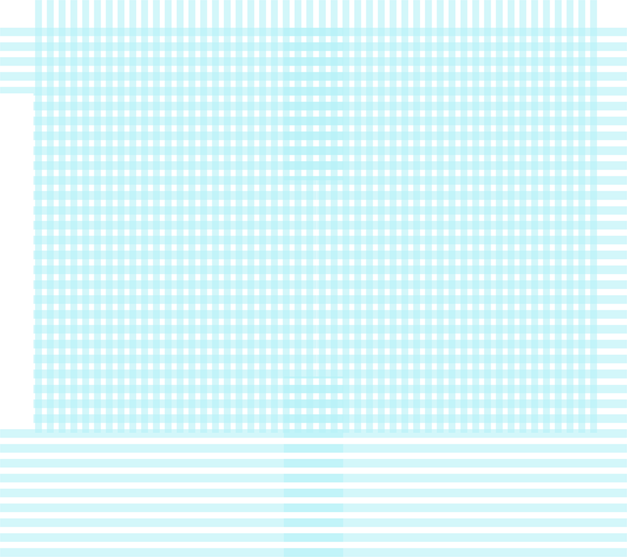 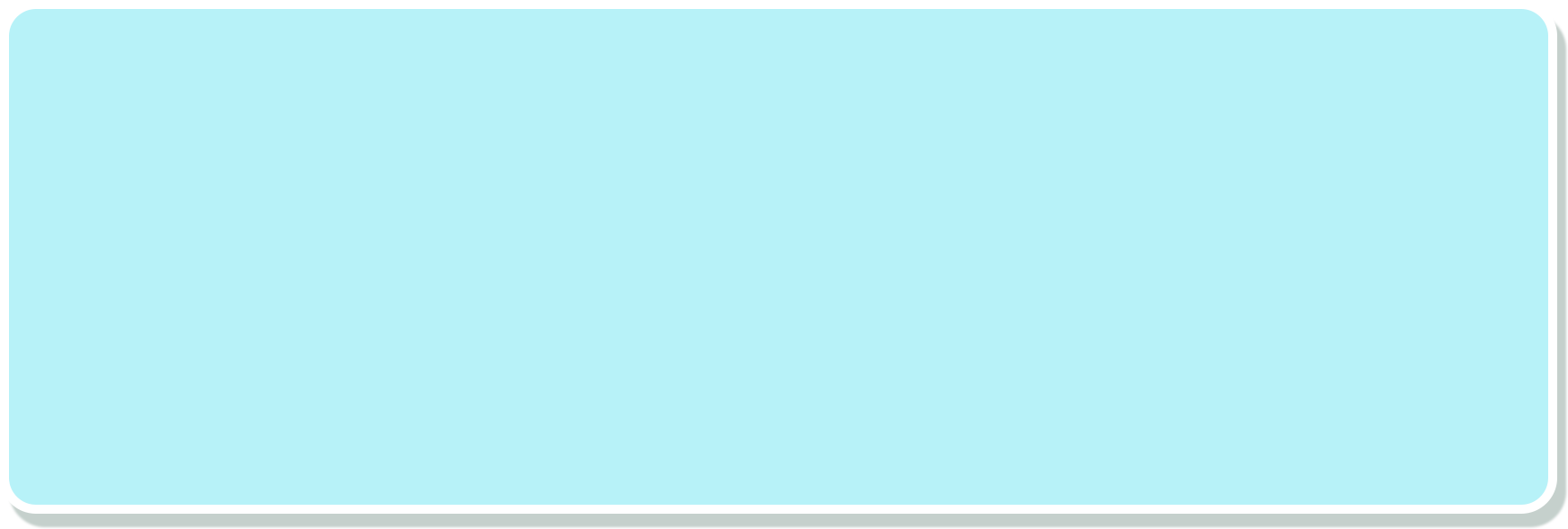 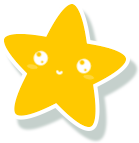 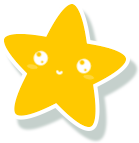 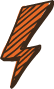 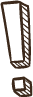 Mục tiêu
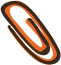 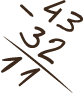 Dựa vào tỉ số xây dựng hiểu biết ban đầu về tỉ số phần trăm.
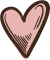 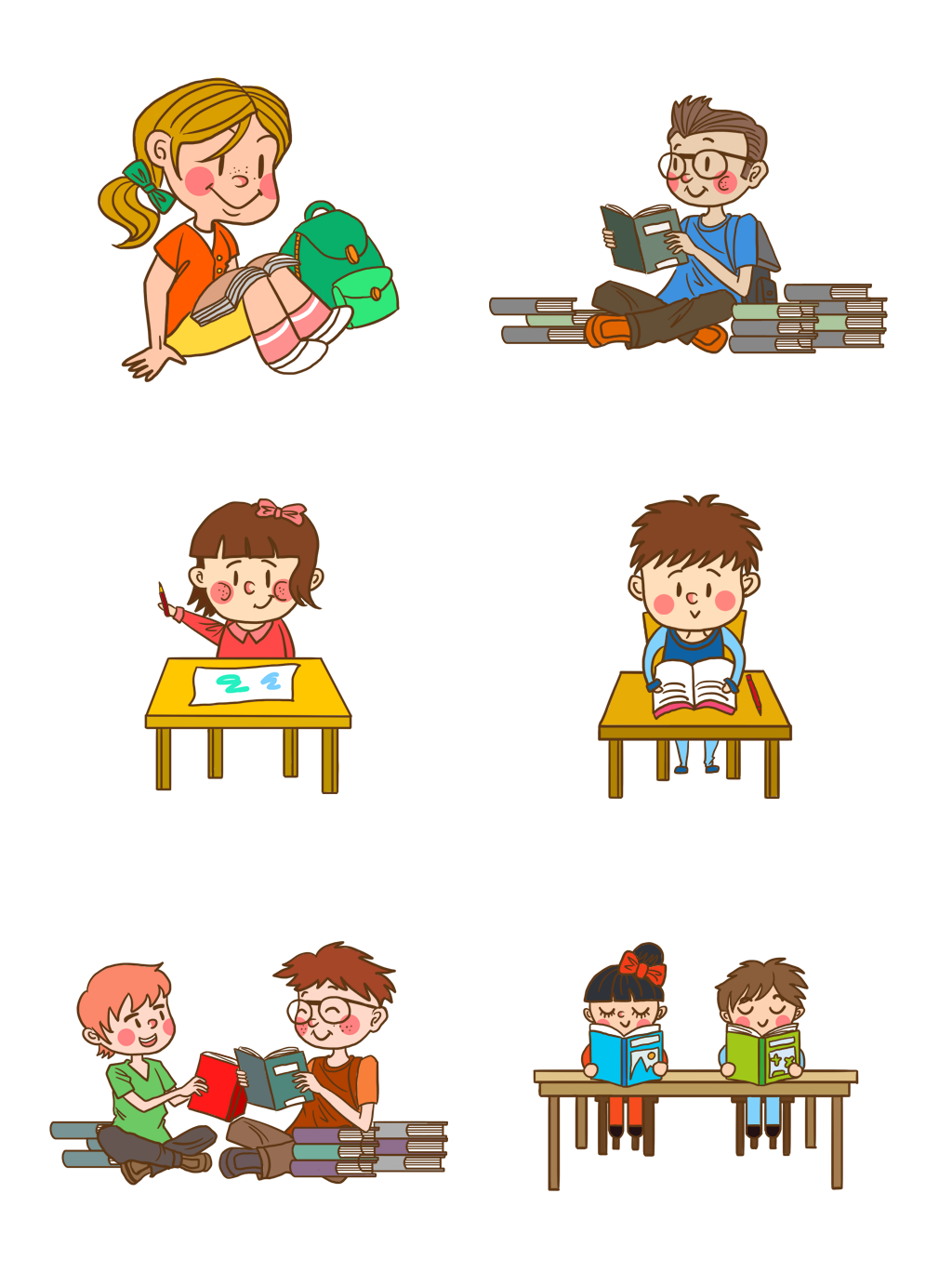 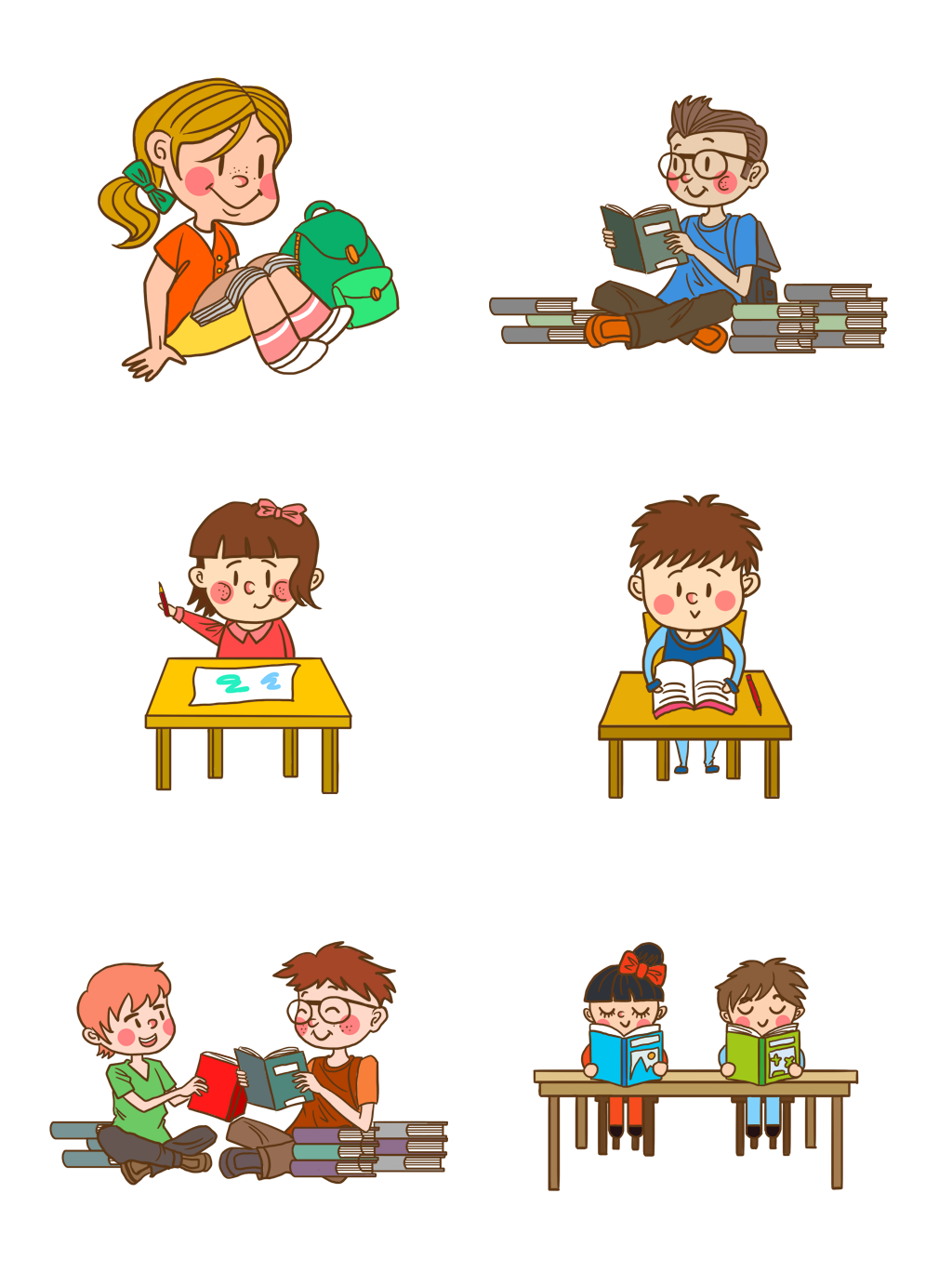 Hiểu ý nghĩa thực tế của tỉ số phần trăm.
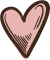 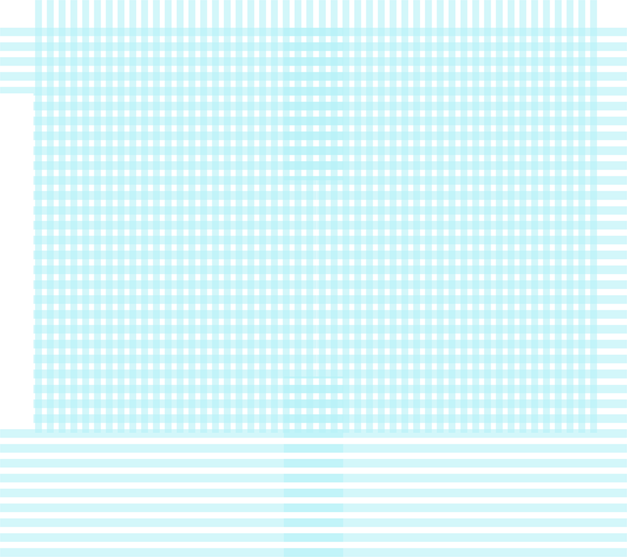 a) Ví dụ 1: Diện tích một vườn hoa là 100m2, trong đó có 25m2 trồng hoa hồng. Tìm tỉ số của diện tích trồng hoa hồng và diện tích vườn hoa.
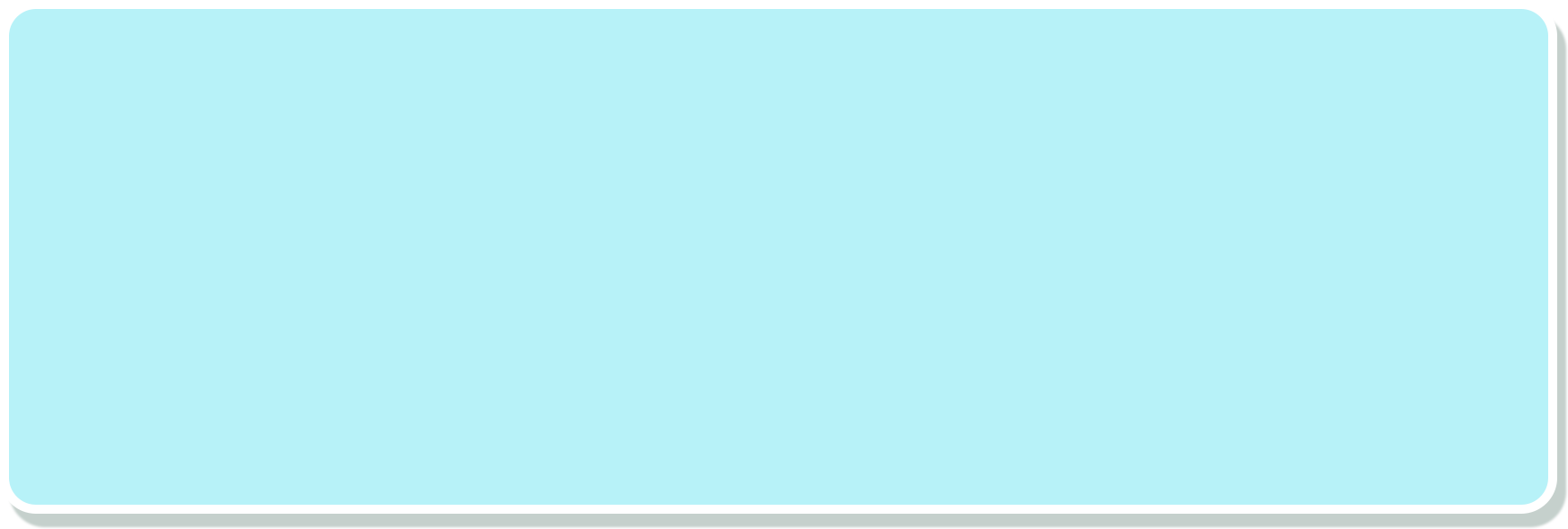 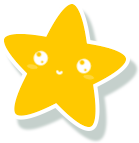 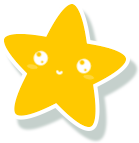 Tỉ số của diện tích trồng hoa hồng và diện tích vườn hoa là :
10m
25 : 100
hay
25m2
+ Tỉ số của diện tích trồng hoa hồng và diện tích vườn hoa là:
100m2
Ta viết :
= 25%
Đọc là: hai mươi lăm phần trăm.
Ta nói: Tỉ số phần trăm của diện tích trồng hoa hồng và diện tích vườn hoa là 25%; hoặc: Diện tích trồng hoa hồng chiếm 25% diện tích vườn hoa.
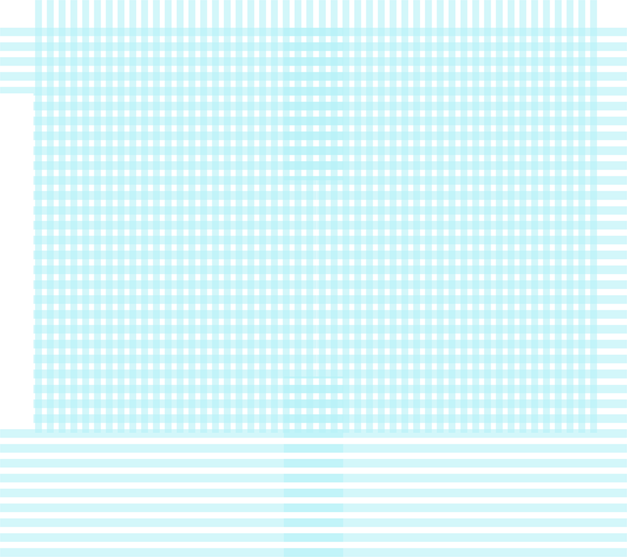 80
20
80
100
400
400
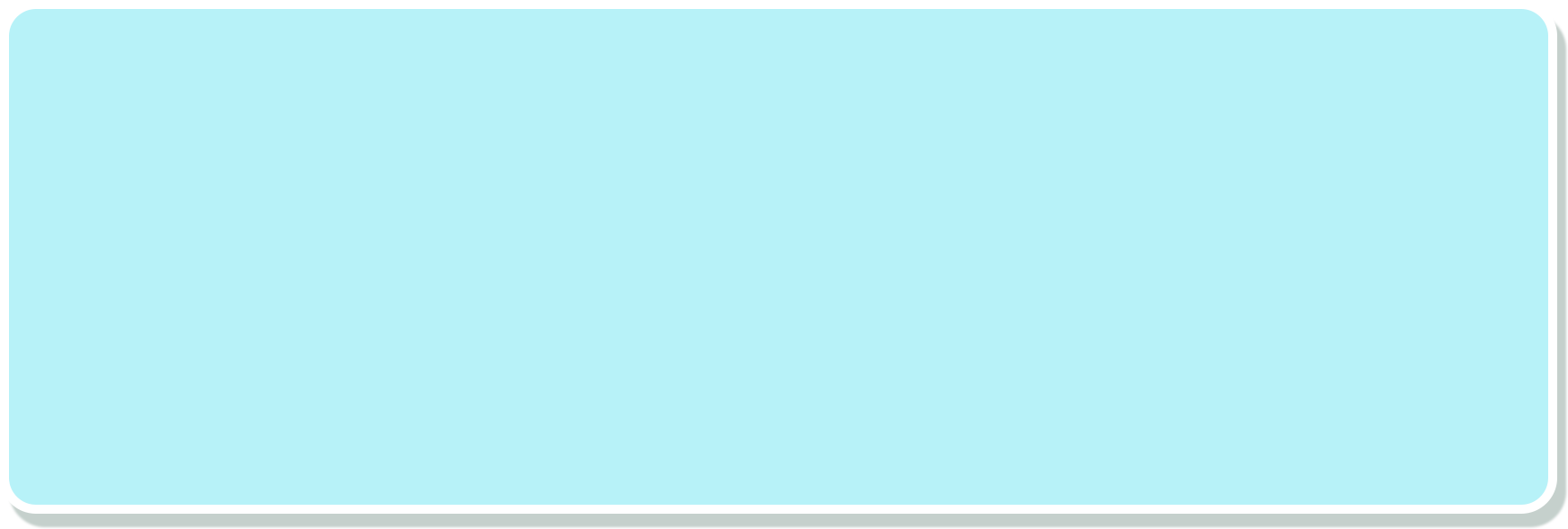 b)Ví dụ 2: Một trường học có 400 học sinh, trong đó có 80 học sinh giỏi. Tìm tỉ số của học sinh giỏi và số học sinh toàn trường.
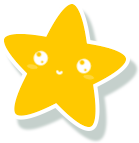 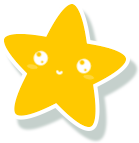 Tỉ số của số học sinh giỏi và số học sinh toàn trường là:
hay
80 : 400
Ta có:
20%
=
=
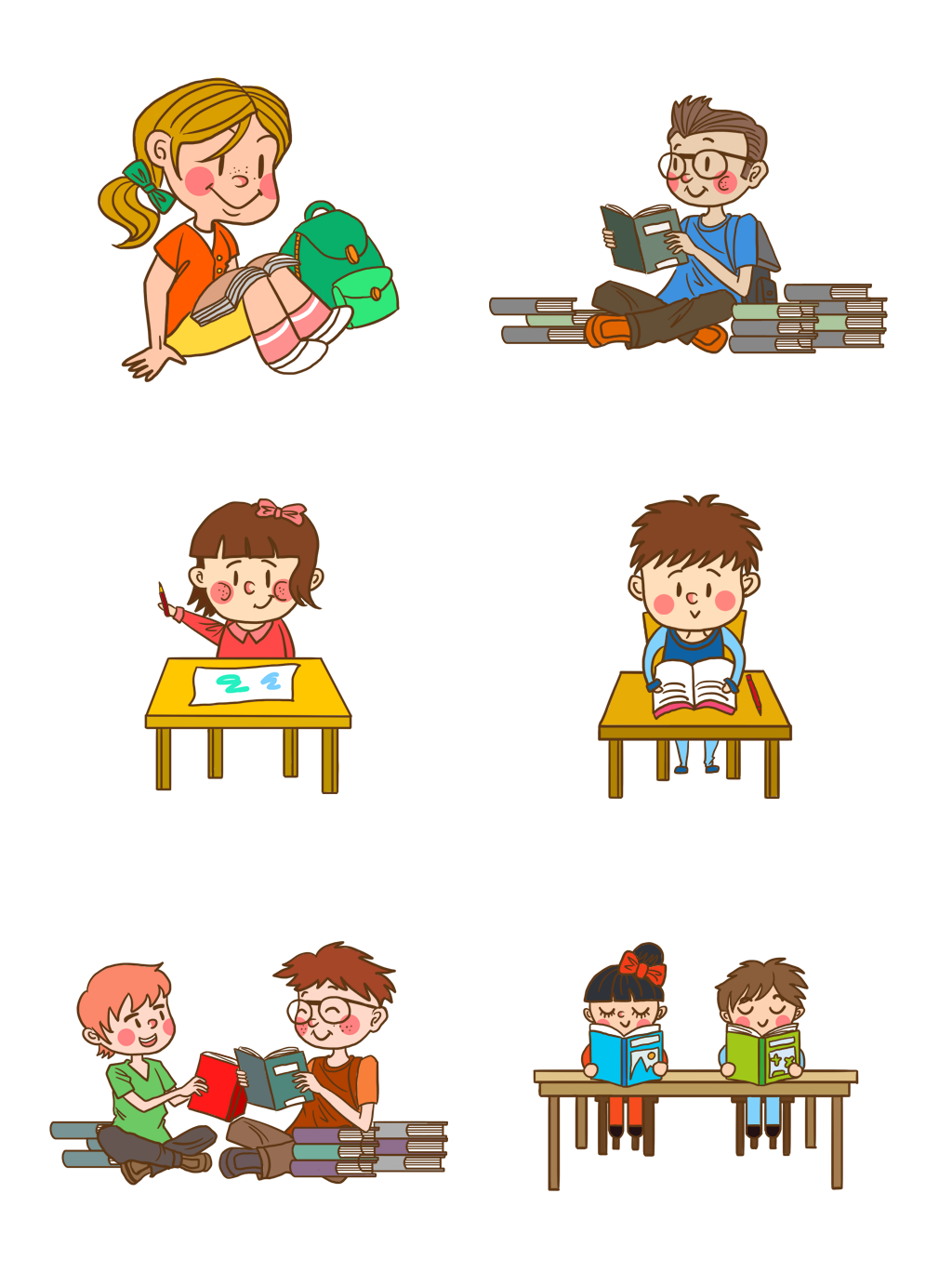 Ta cũng nói rằng: Tỉ số phần trăm của số học sinh giỏi và số học sinh toàn trường là 20%; hoặc: Số học sinh giỏi chiếm 20% số học sinh toàn trường.
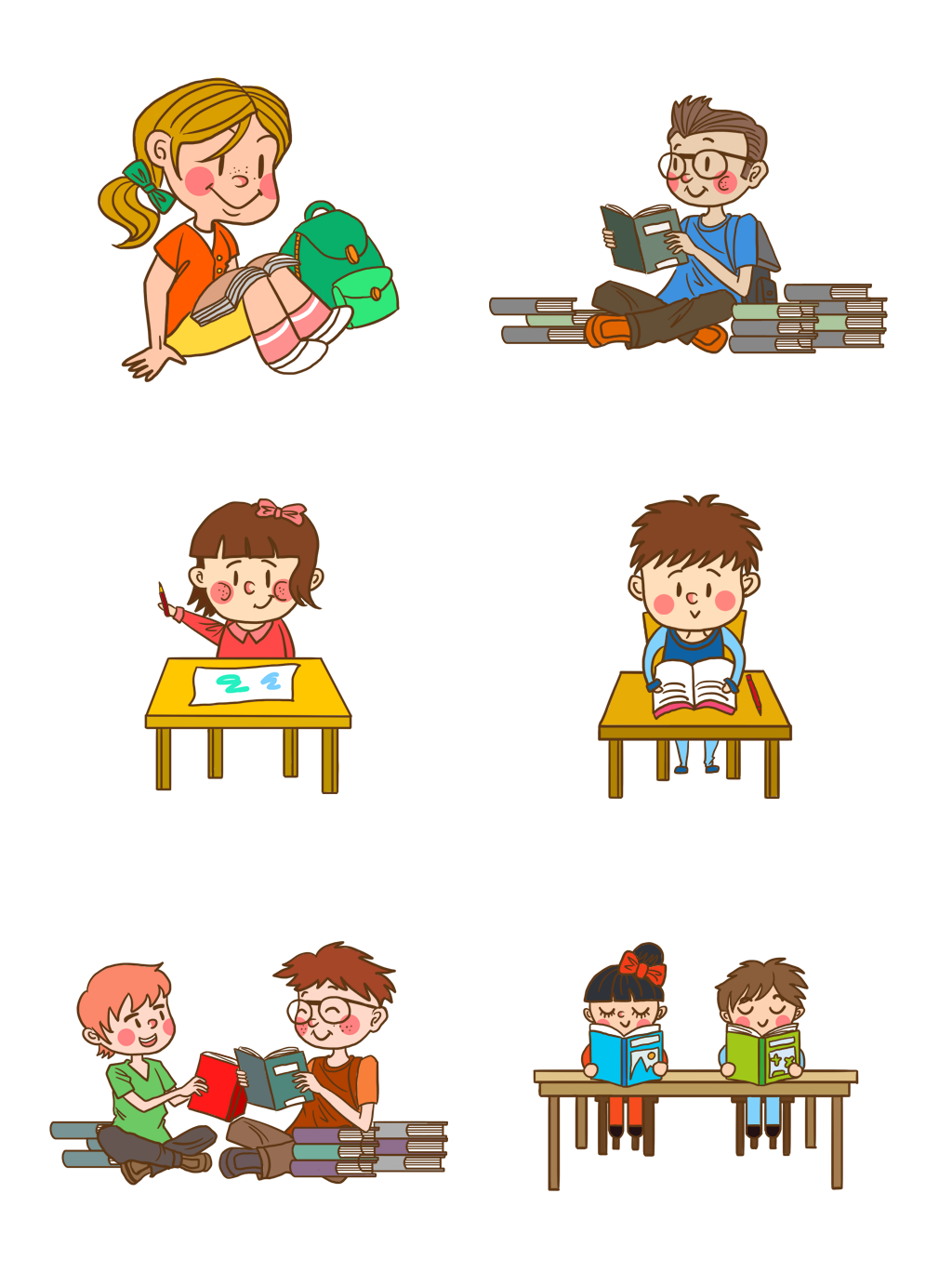 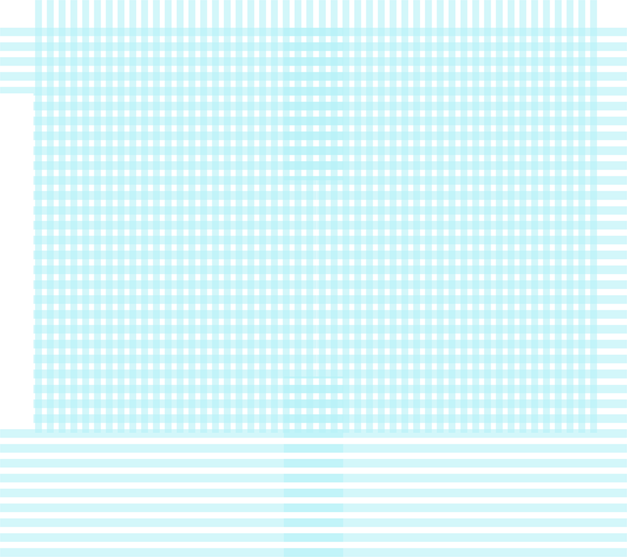 20
80
100
400
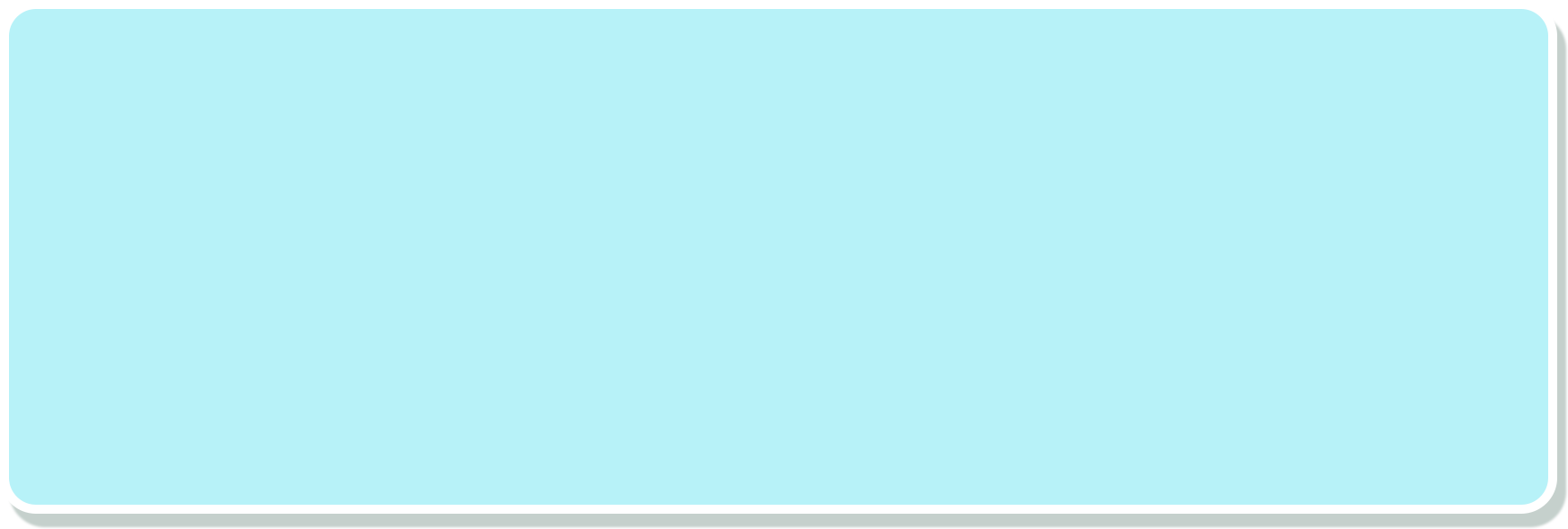 b) Ví dụ 2:
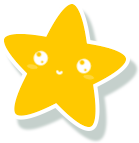 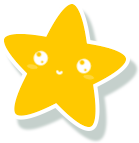 Tỉ số phần trăm của số học sinh giỏi và số học sinh toàn trường là:
20%
=
=
Tỉ số này cho biết cứ 100 học sinh của trường thì có 20 học sinh giỏi.
20
20
20
20
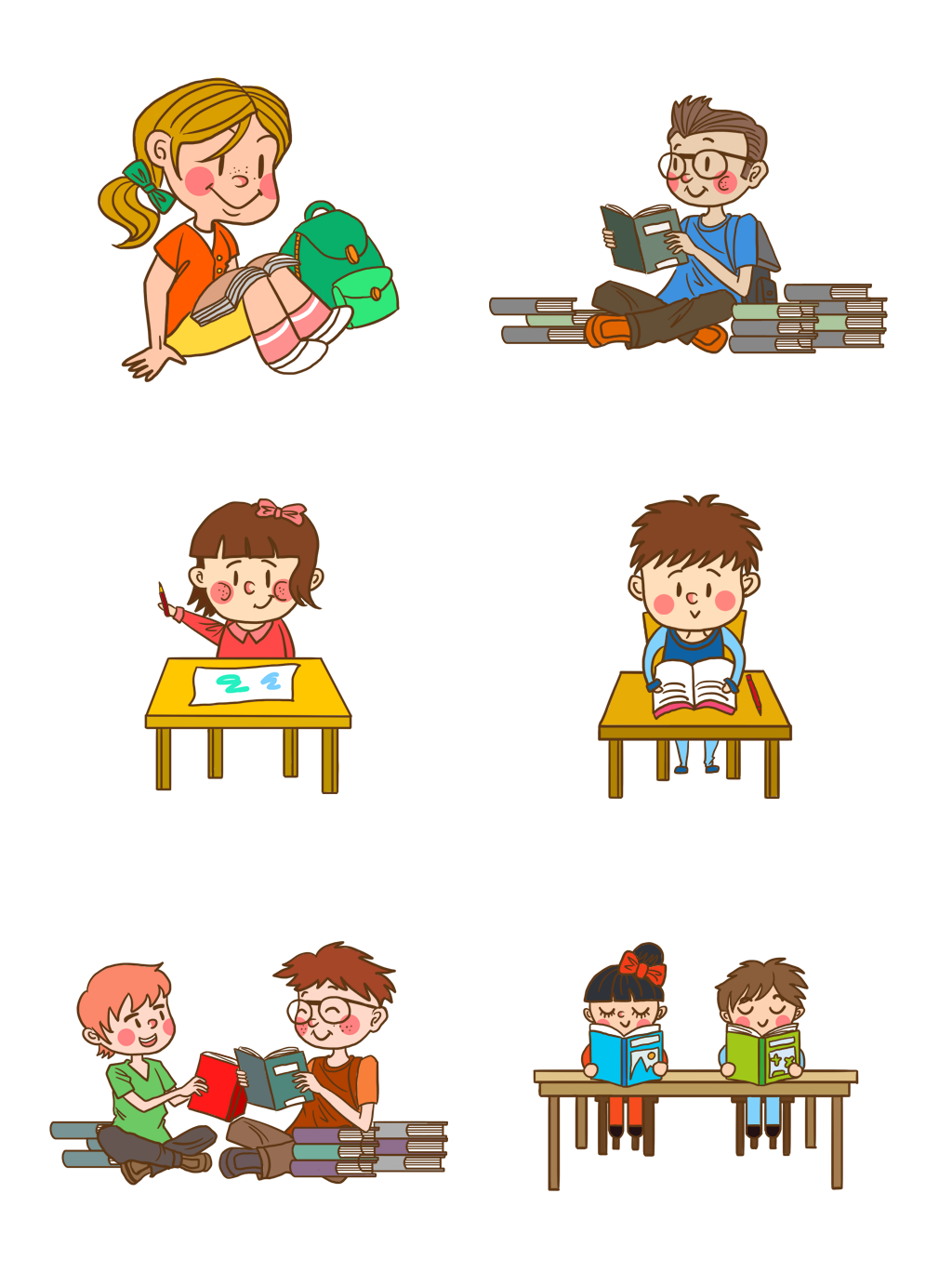 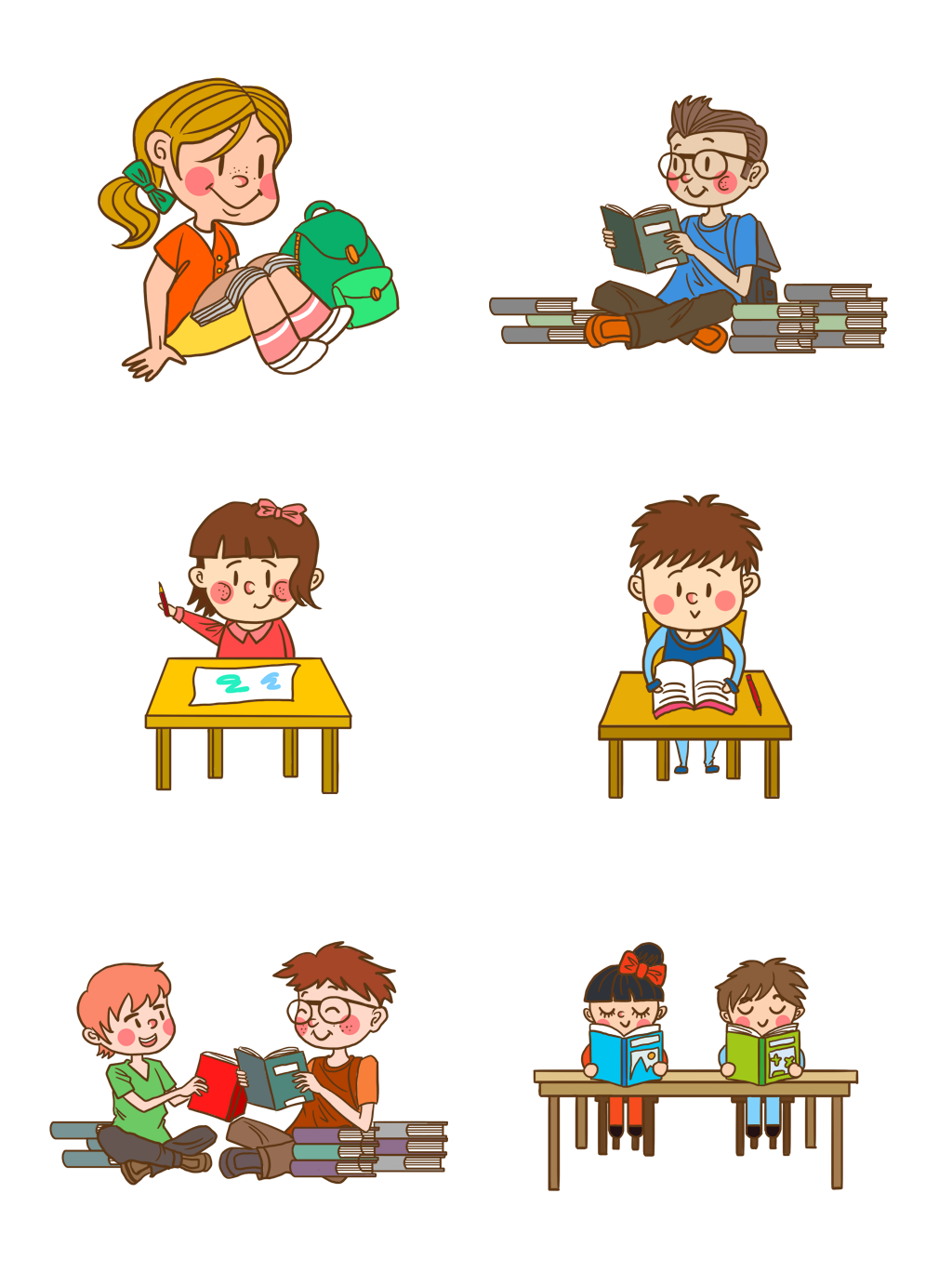 100
100
100
100
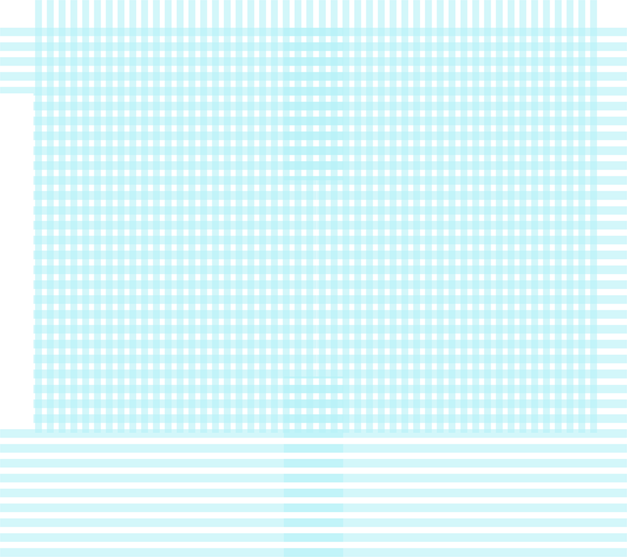 Đố em
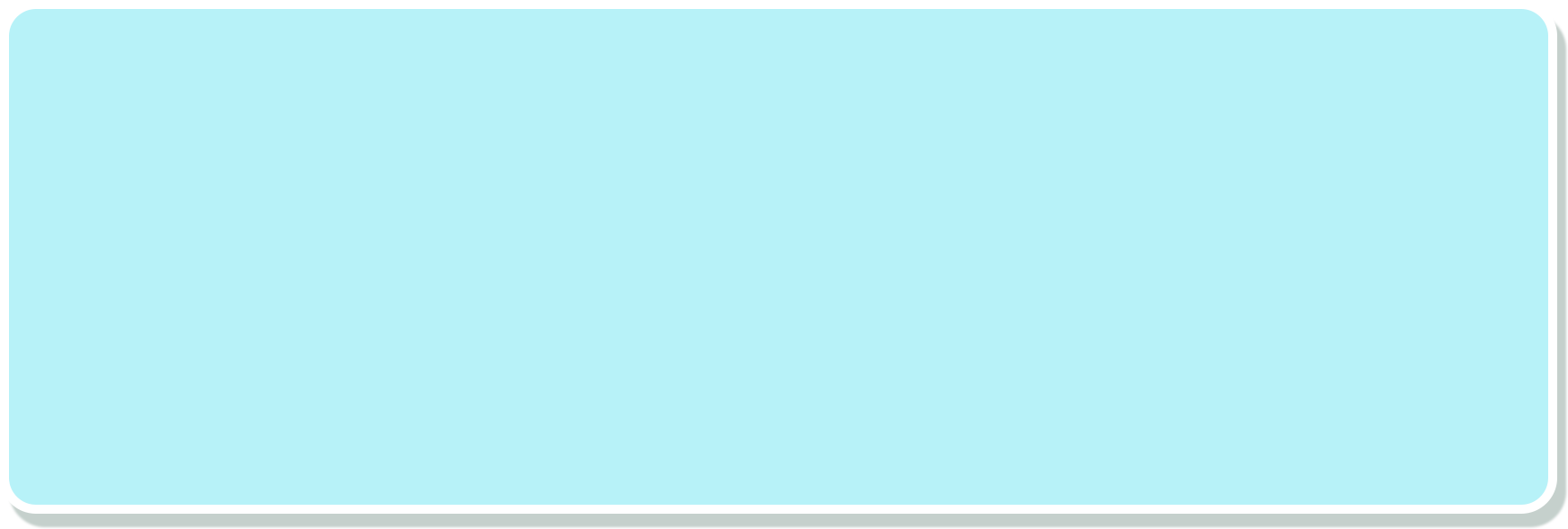 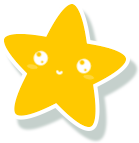 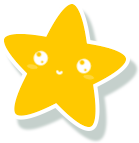 Em hiểu các tỉ số phần trăm sau như thế nào?
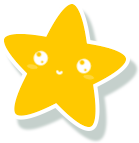 Tỉ số giữa số cây còn sống và số cây được trồng là 92%
Tỉ số này cho biết cứ trồng 100 cây thì có 92 cây sống được.
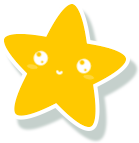 Số học sinh nữ chiếm 52% số học sinh toàn trường.
Tỉ số này cho biết cứ 100 học sinh của trường thì có 52 em học sinh nữ.
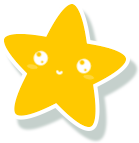 Số học sinh lớp 5 chiếm 28% số học sinh toàn trường.
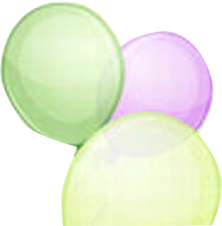 Tỉ số này cho biết cứ 100 học sinh của trường thì có 28 em là học sinh lớp 5.
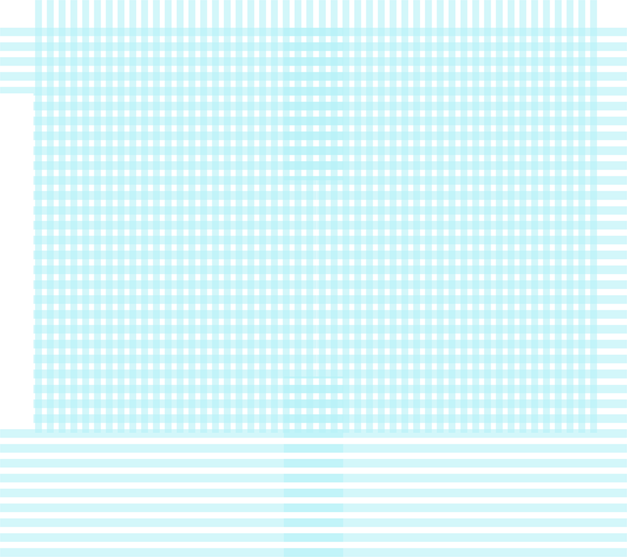 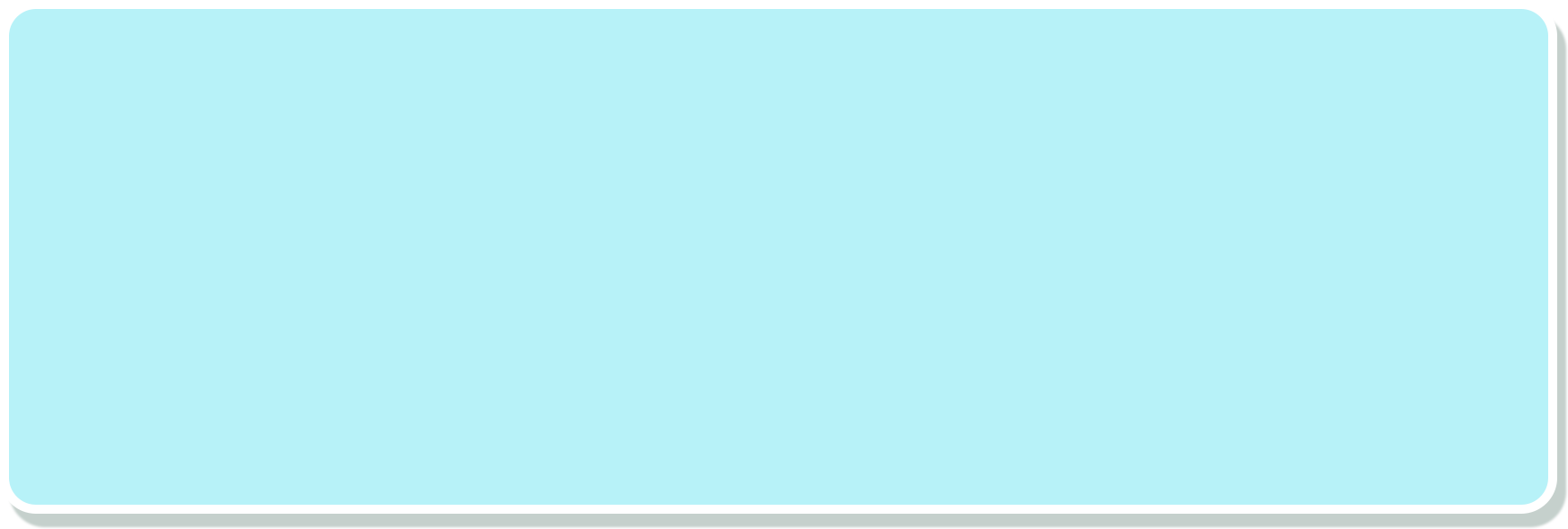 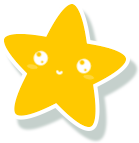 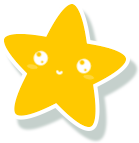 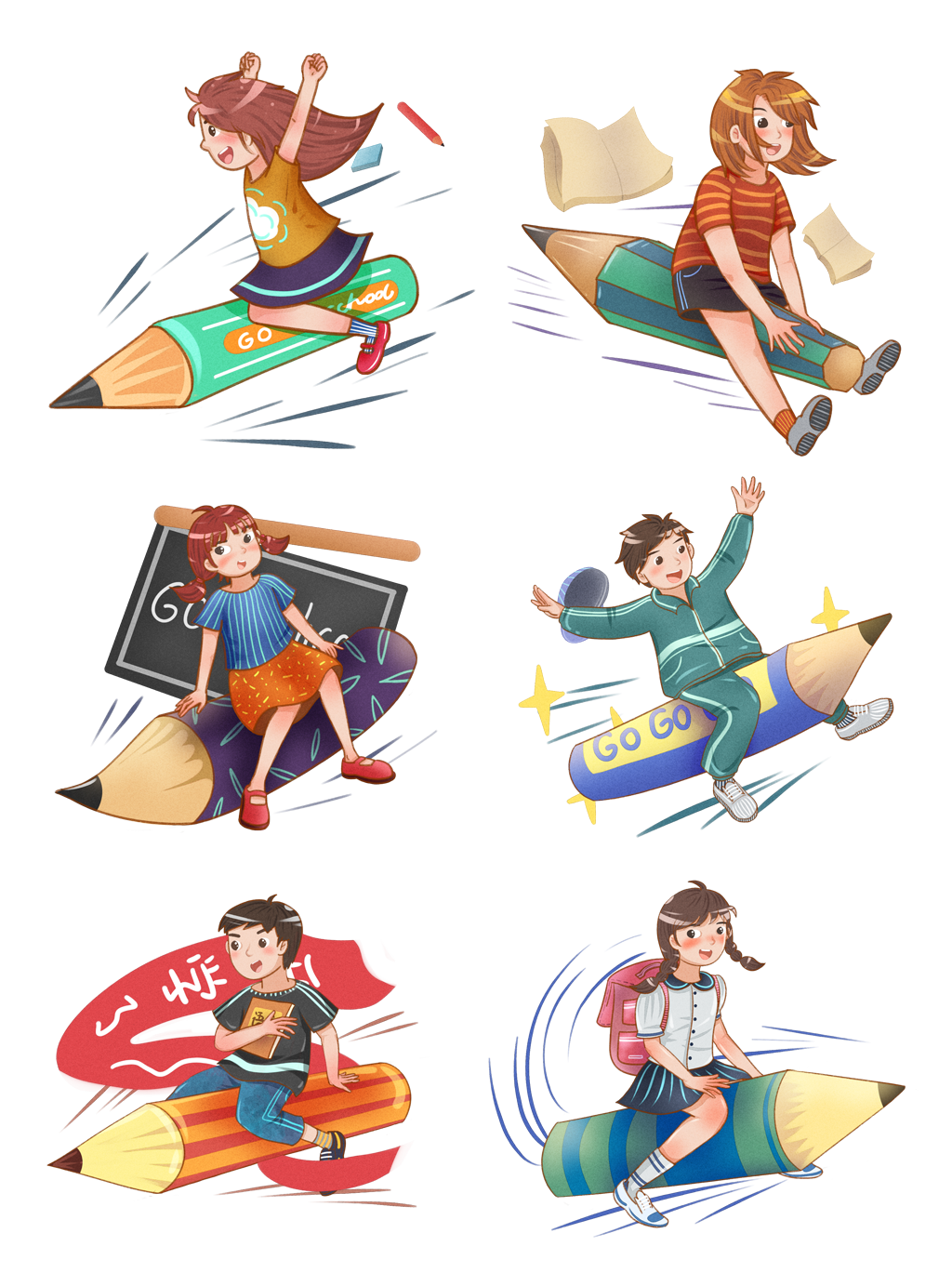 Luyện tập
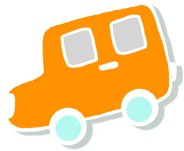 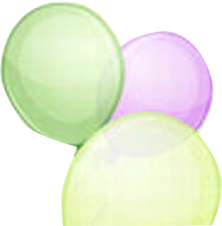 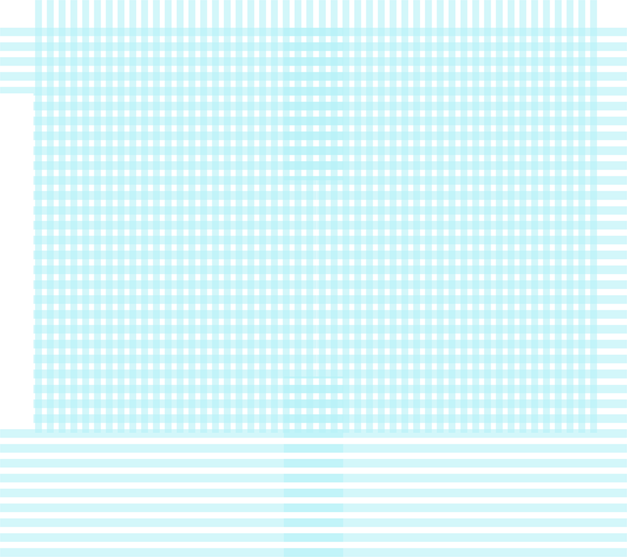 Bài 1:Viết (theo mẫu) :
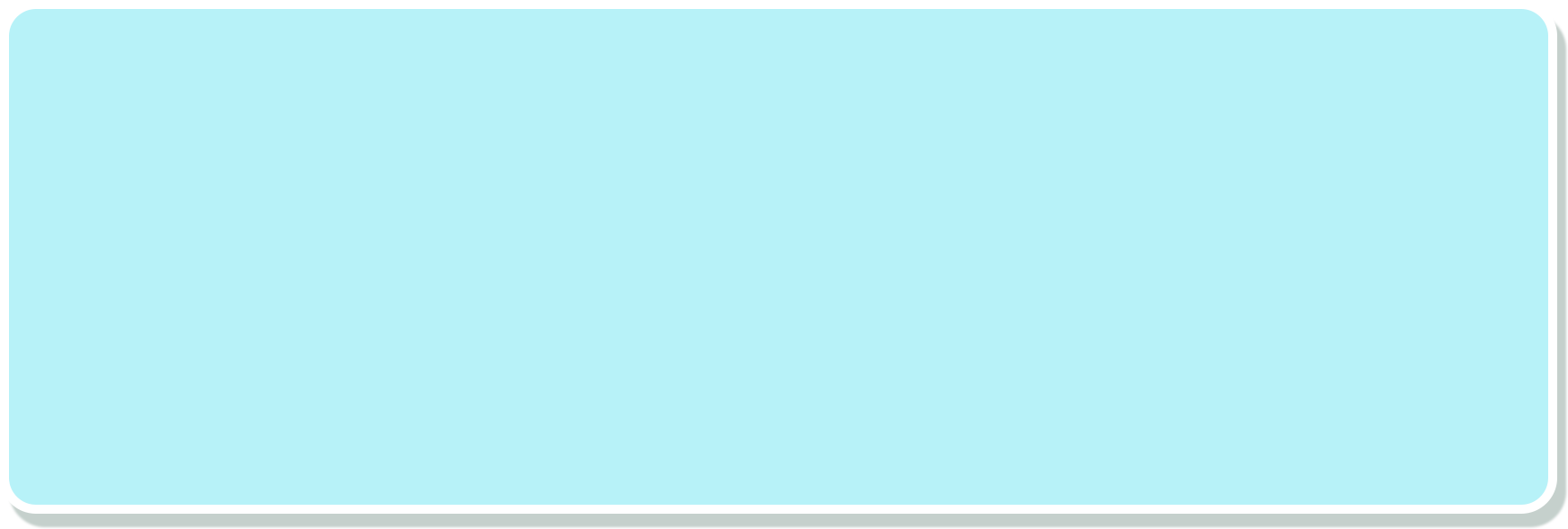 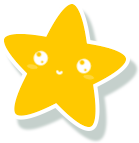 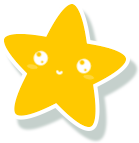 Mẫu :
= 25%
= 12%
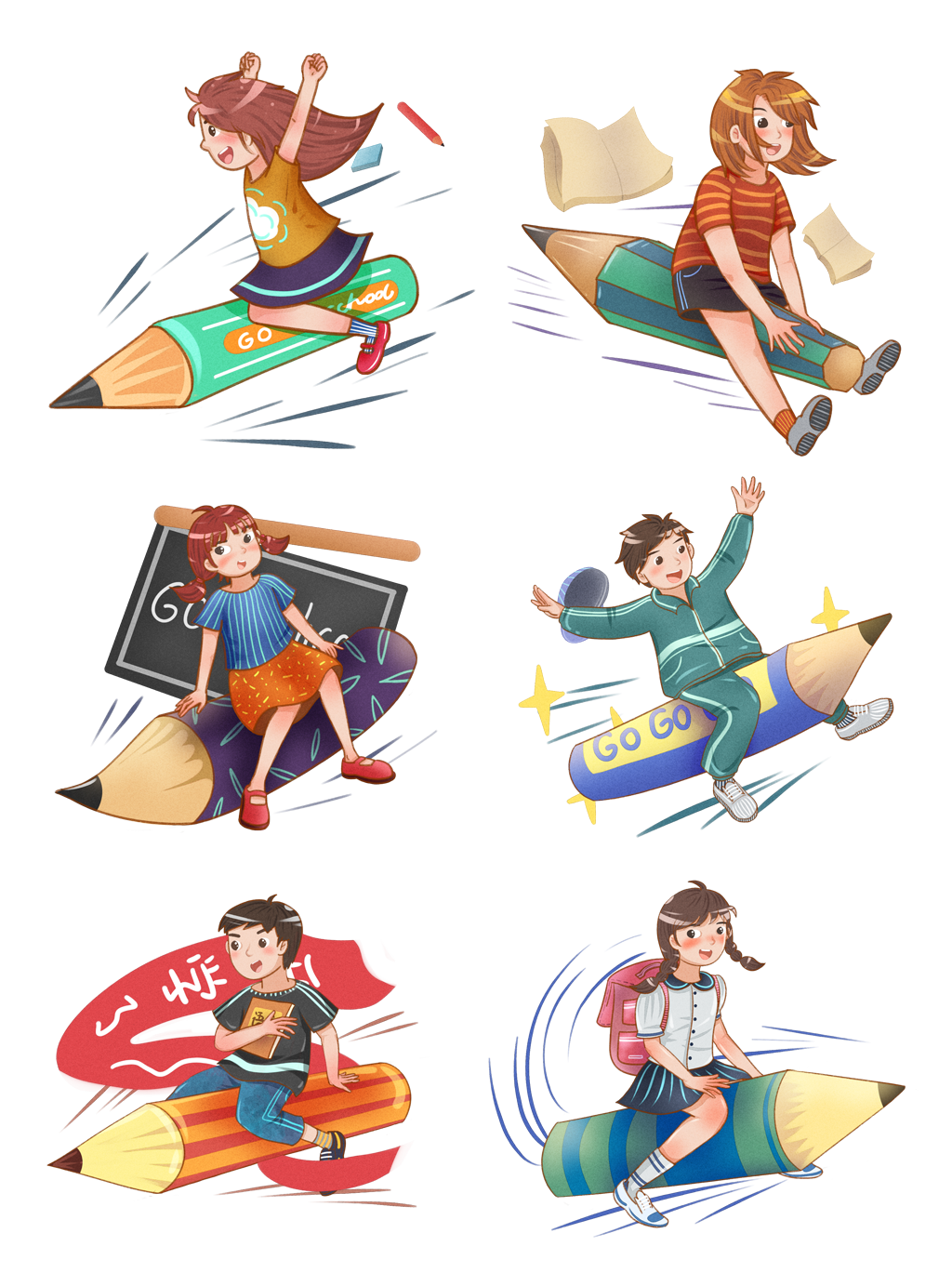 = 32%
= 15%
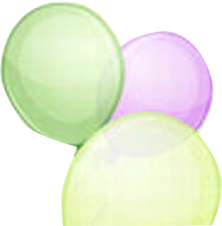 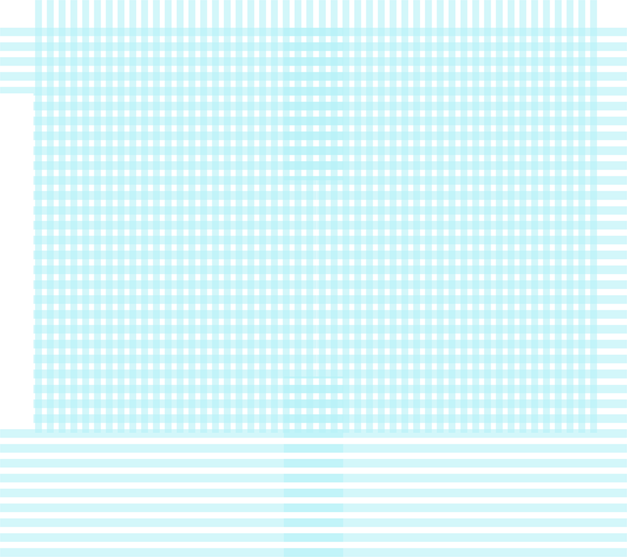 Sản phẩm đạt chuẩn
….% ?
=
Sản phẩm kiểm tra
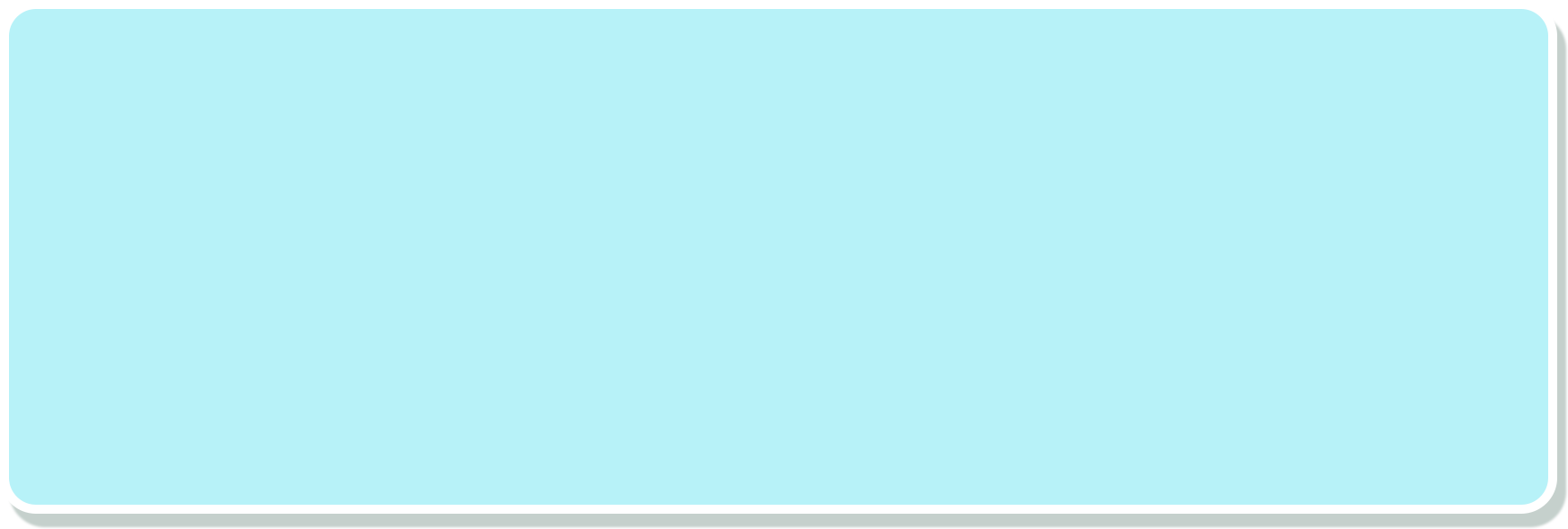 Bài 2:
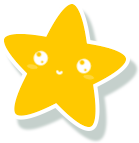 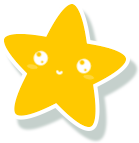 Kiểm tra sản phẩm của một nhà máy, người ta thấy trung bình cứ 100 sản phẩm thì có 95 sản phẩm đạt chuẩn. Hỏi số sản phẩm đạt chuẩn chiếm bao nhiêu phần trăm tổng số sản phẩm của nhà máy?
Tóm tắt
Bài giải.
Kiểm tra 100 sản phẩm 
  có 95 sản phẩm đạt chuẩn.
Tỉ số phần trăm của số sản phẩm đạt chuẩn và tổng số sản phẩm là:
Hỏi: Sản phẩm đạt chuẩn chiếm ...%  tổng sản phẩm kiểm tra.
= 95%
95 : 100 =
Đáp số: 95%.
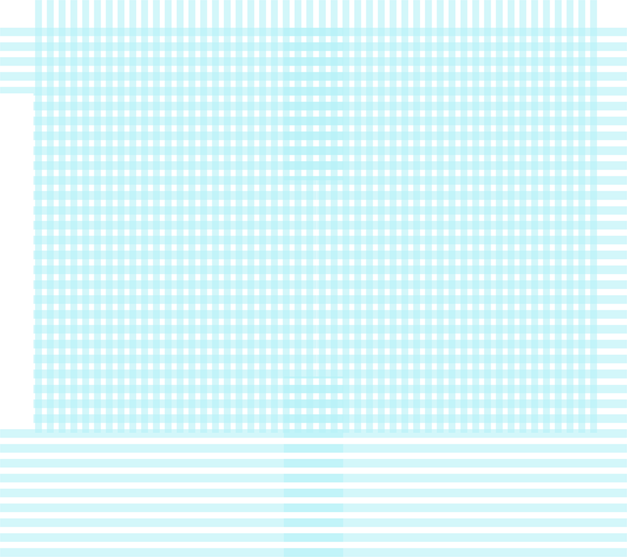 Số cây lấy gỗ
Số cây ăn quả
…. % ?
…. % ?
=
=
Số cây trong vườn
Số cây trong vườn
(Ngoài chuẩn)
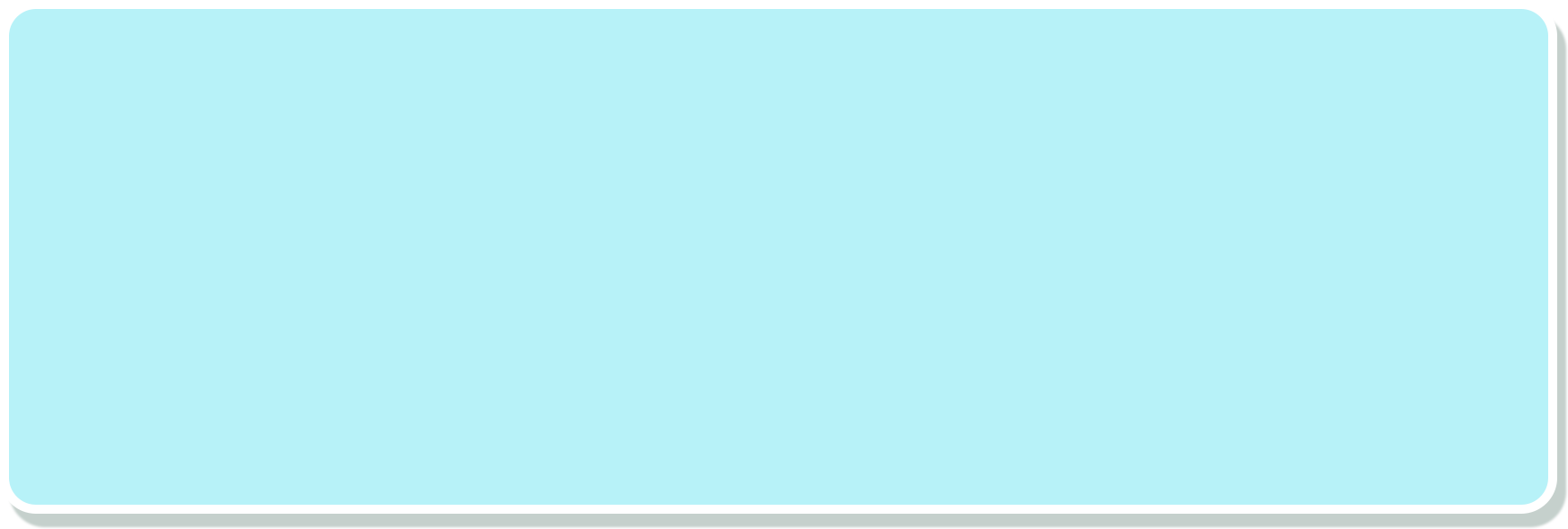 Bài 3:
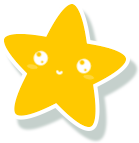 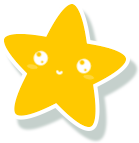 Một vườn cây có 1000 cây, trong đó có 540 cây lấy gỗ và còn lại là cây ăn quả.
Số cây lấy gỗ chiếm bao nhiêu phần trăm số cây trong vườn?
Tỉ số phần trăm của số cây ăn quả và số cây trong vườn là bao nhiêu?
Tóm tắt:
Cây trong vườn: 1000 cây.
a)
Cây lấy gỗ: 540 cây.
b)
Cây ăn quả: Còn lại
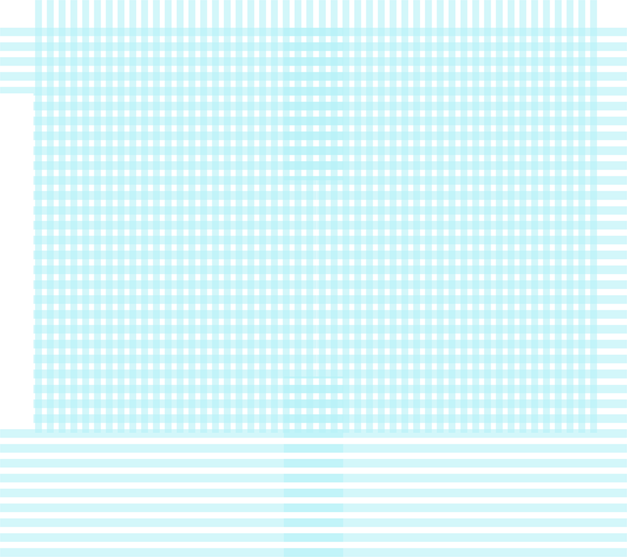 =
540 : 1000
=
=
54%
460
46
540
54
1000
100
1000
100
=
=
460 : 1000
=
46%
Bài 3:
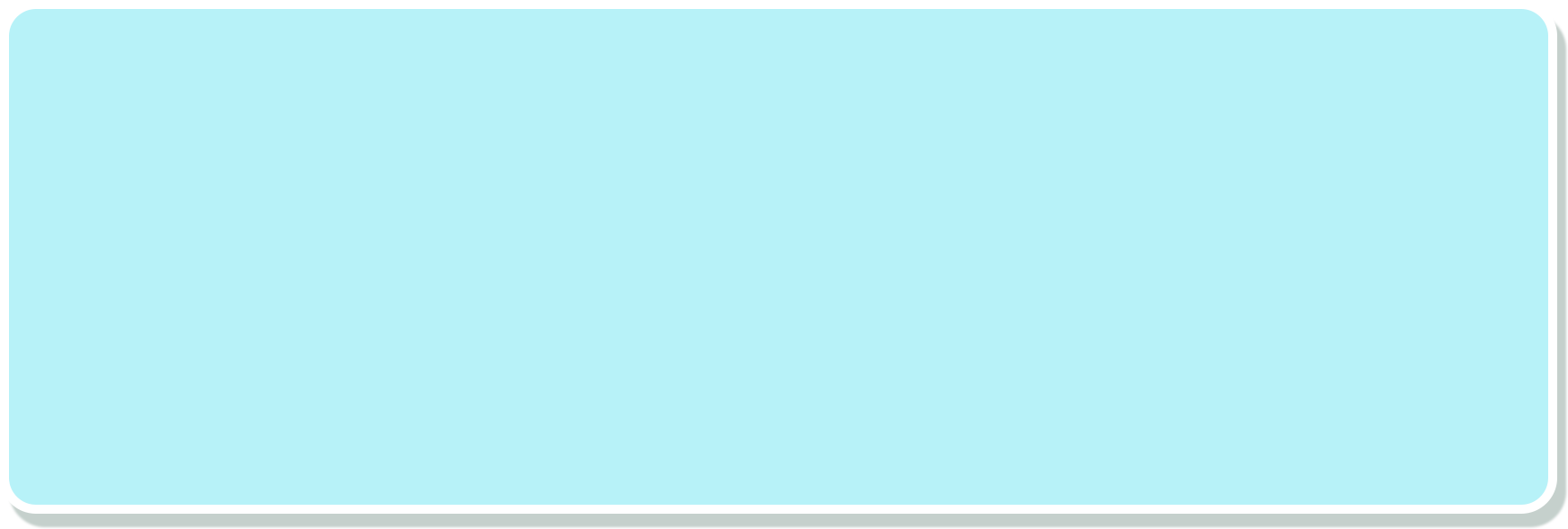 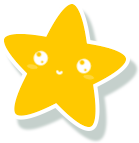 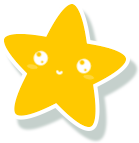 Một vườn cây có 1000 cây, trong đó có 540 cây lấy gỗ và còn lại là cây ăn quả.
Số cây lấy gỗ chiếm bao nhiêu phần trăm số cây trong vườn?
Tỉ số phần trăm của số cây ăn quả và số cây trong vườn là bao nhiêu?
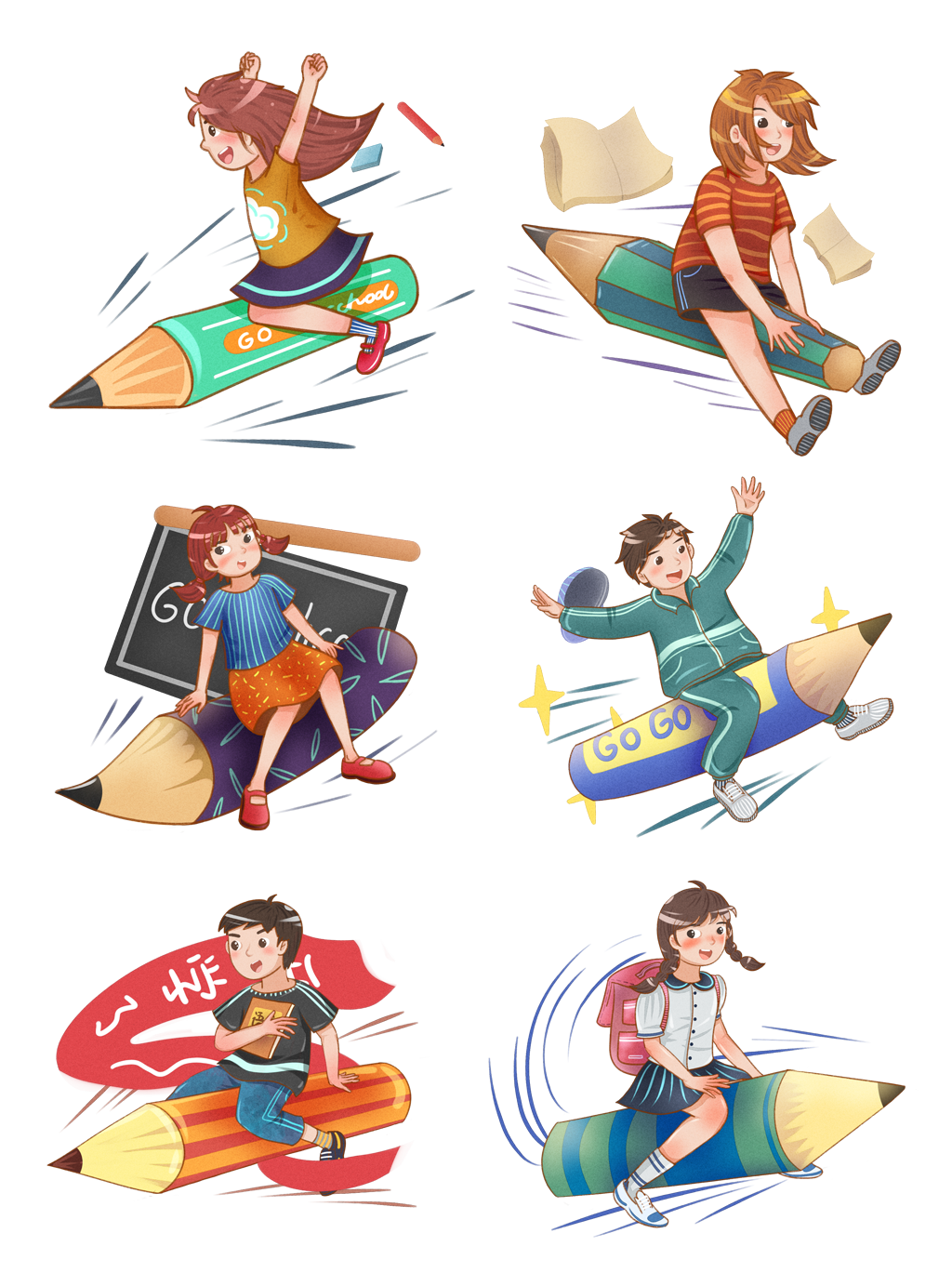 Bài giải
a) Tỉ số phần trăm của số cây lấy gỗ và số cây trong vườn là :
b) Số cây ăn quả trong vườn là :
1000 – 540 = 460 (cây)
Tỉ số phần trăm của số cây ăn quả và số cây trong vườn là :
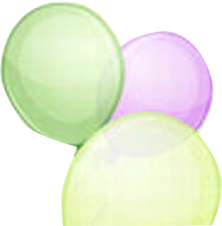 (Hoặc: 100% - 54% = 46%)
Đáp số : a) 54% ; b) 46%
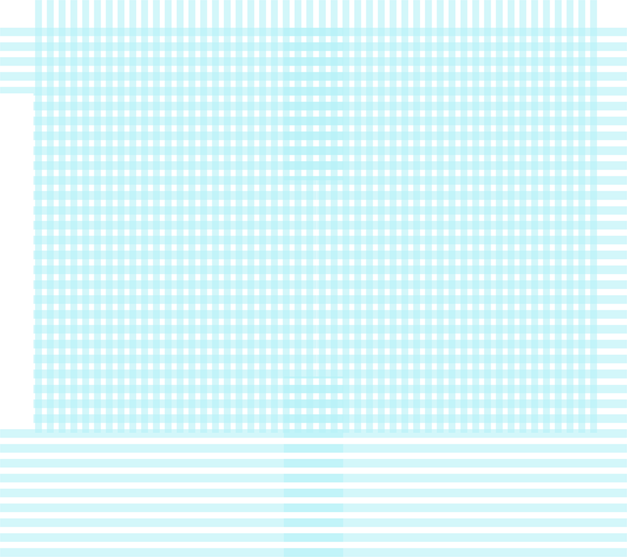 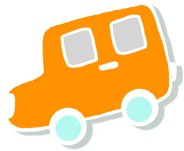 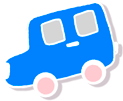 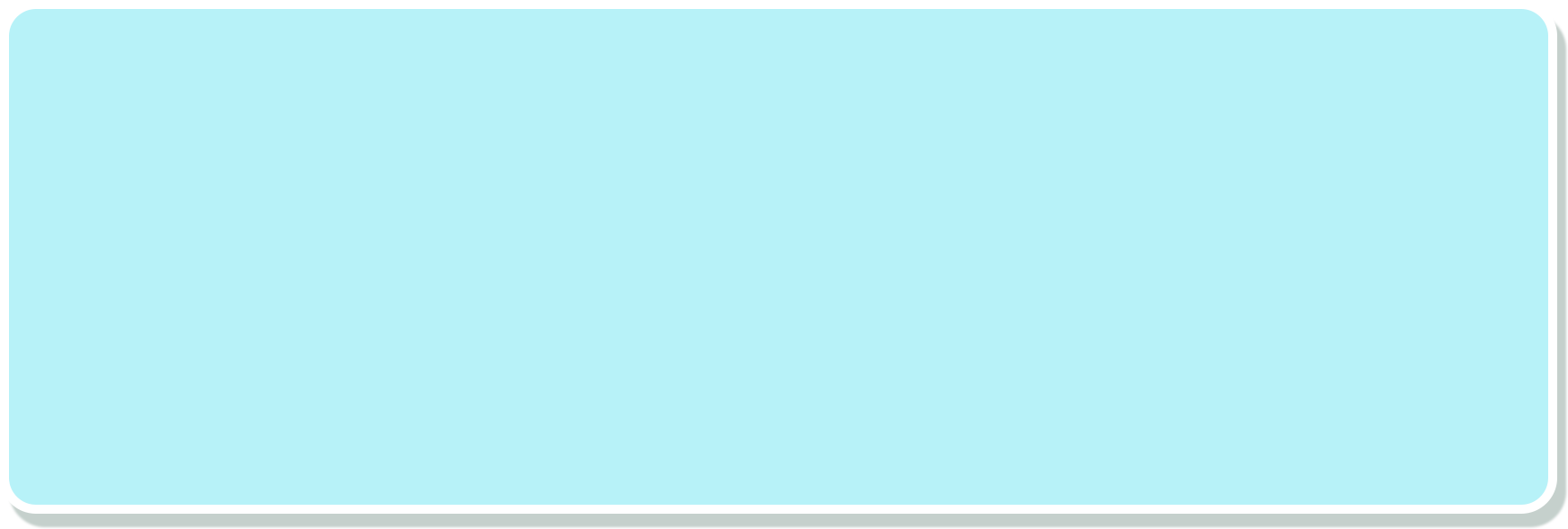 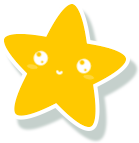 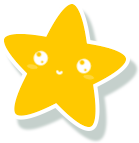 Toán
Tỉ số phần trăm
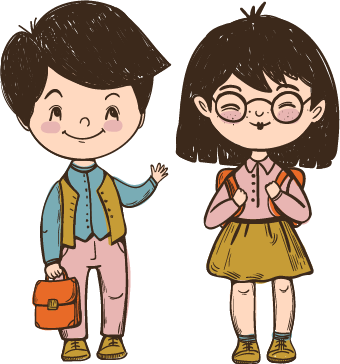 Trang 73; 74
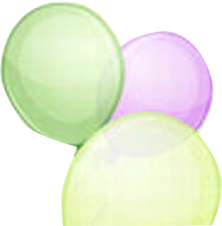 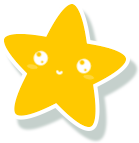 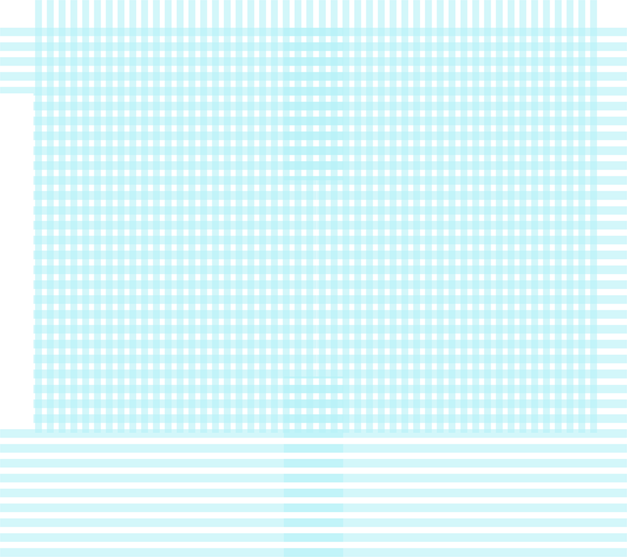 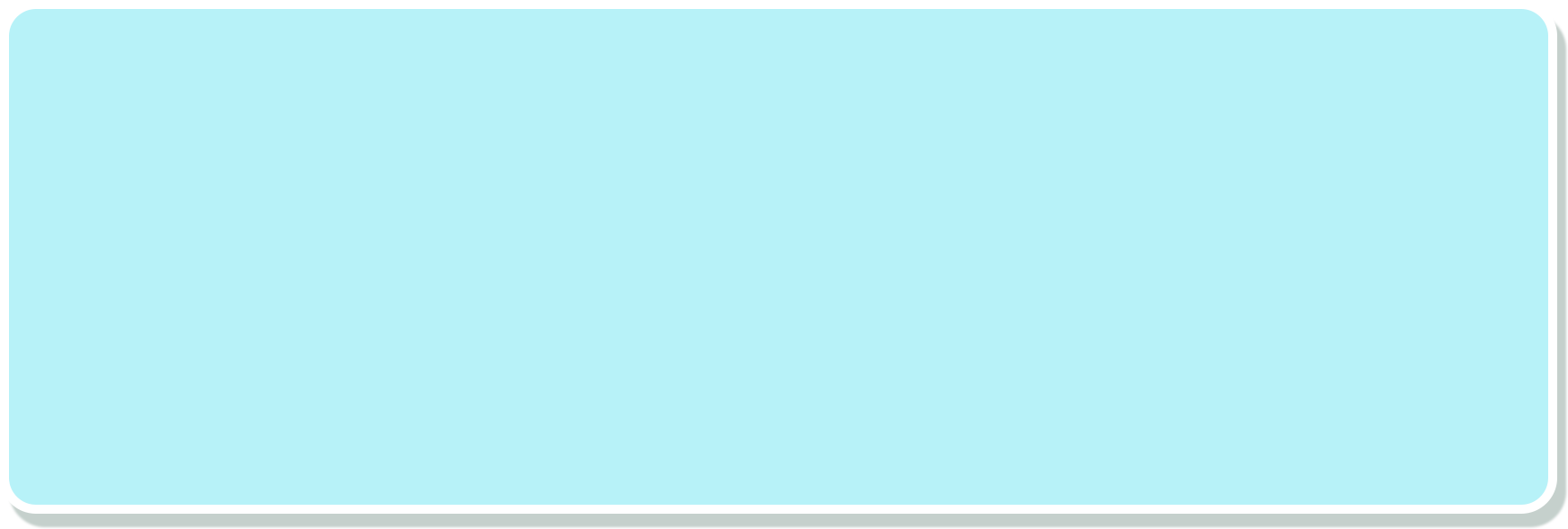 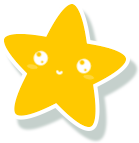 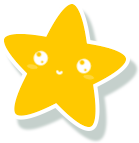 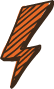 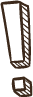 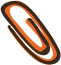 Dặn dò
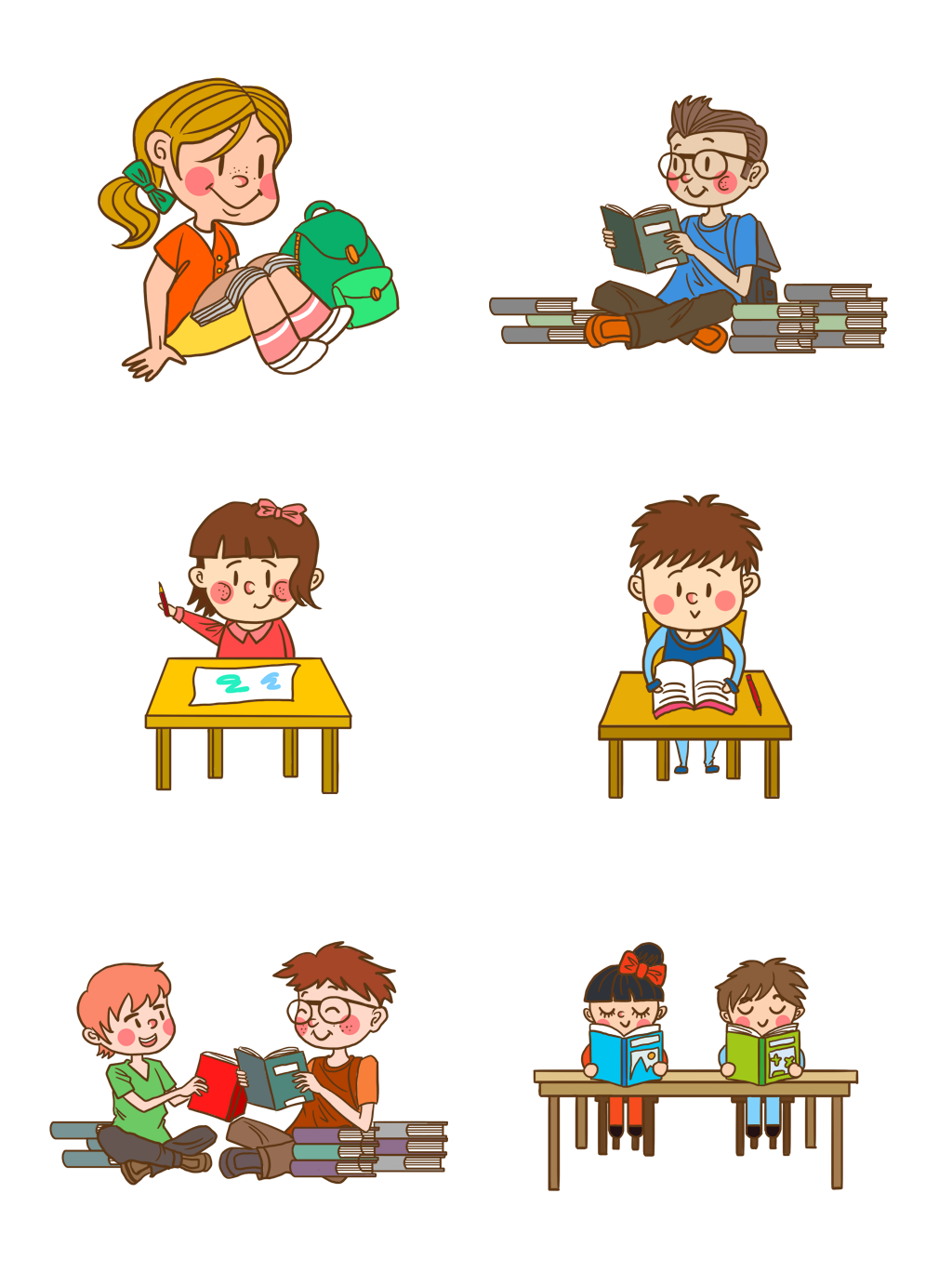 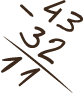 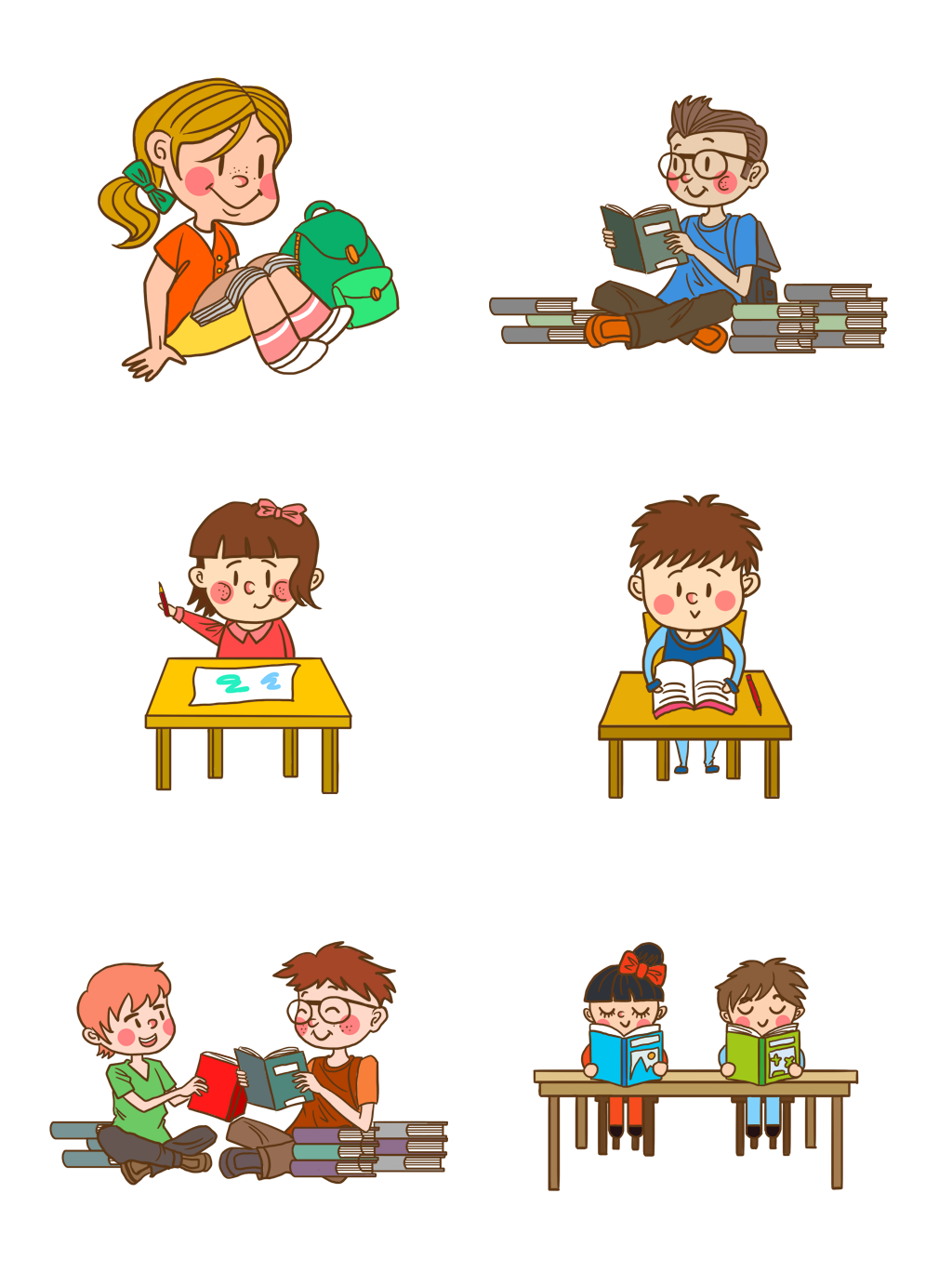 Xem lại các bài tập trong sách giáo khoa trang 73; 74
Chuẩn bị bài mới: Giải toán về tỉ số phần trăm
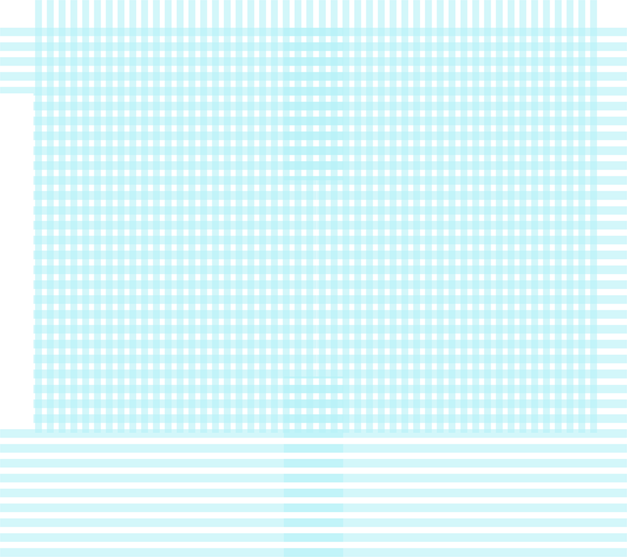 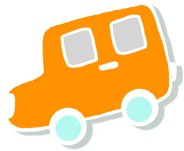 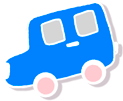 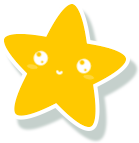 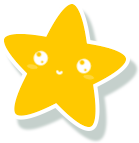 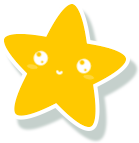 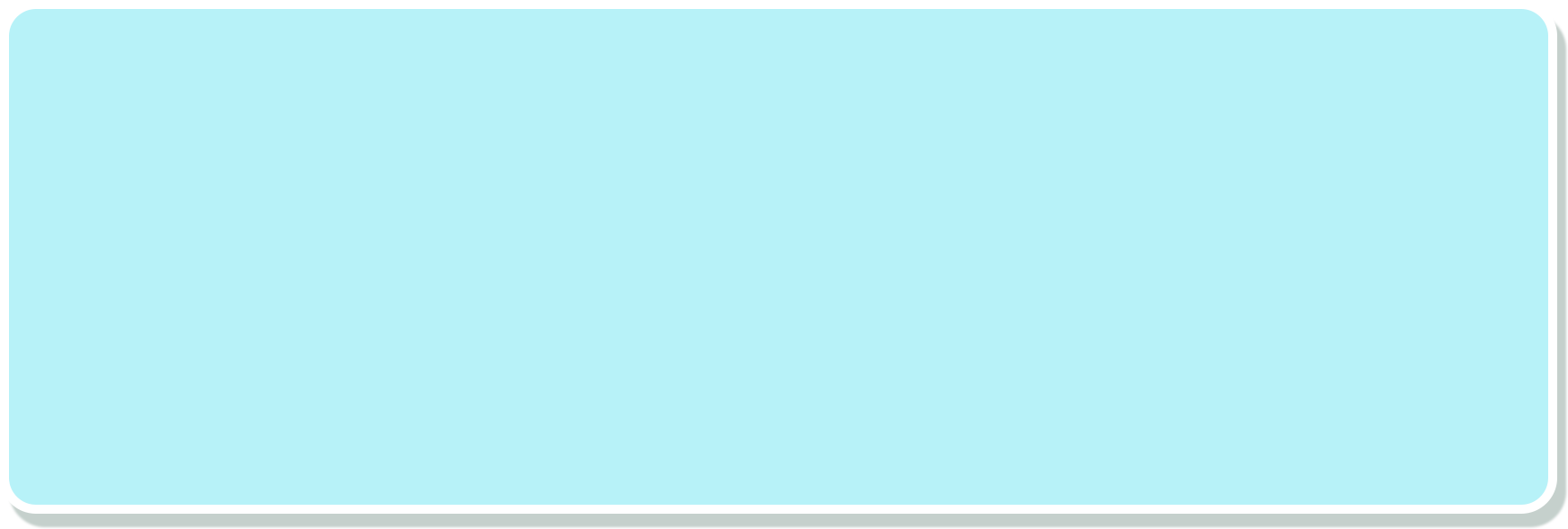 Chào tạm biệt các em
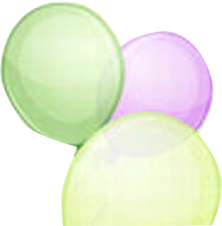 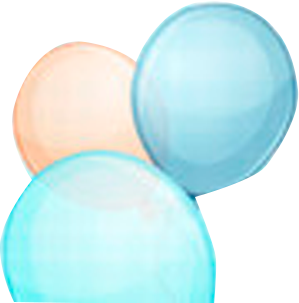 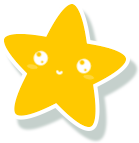